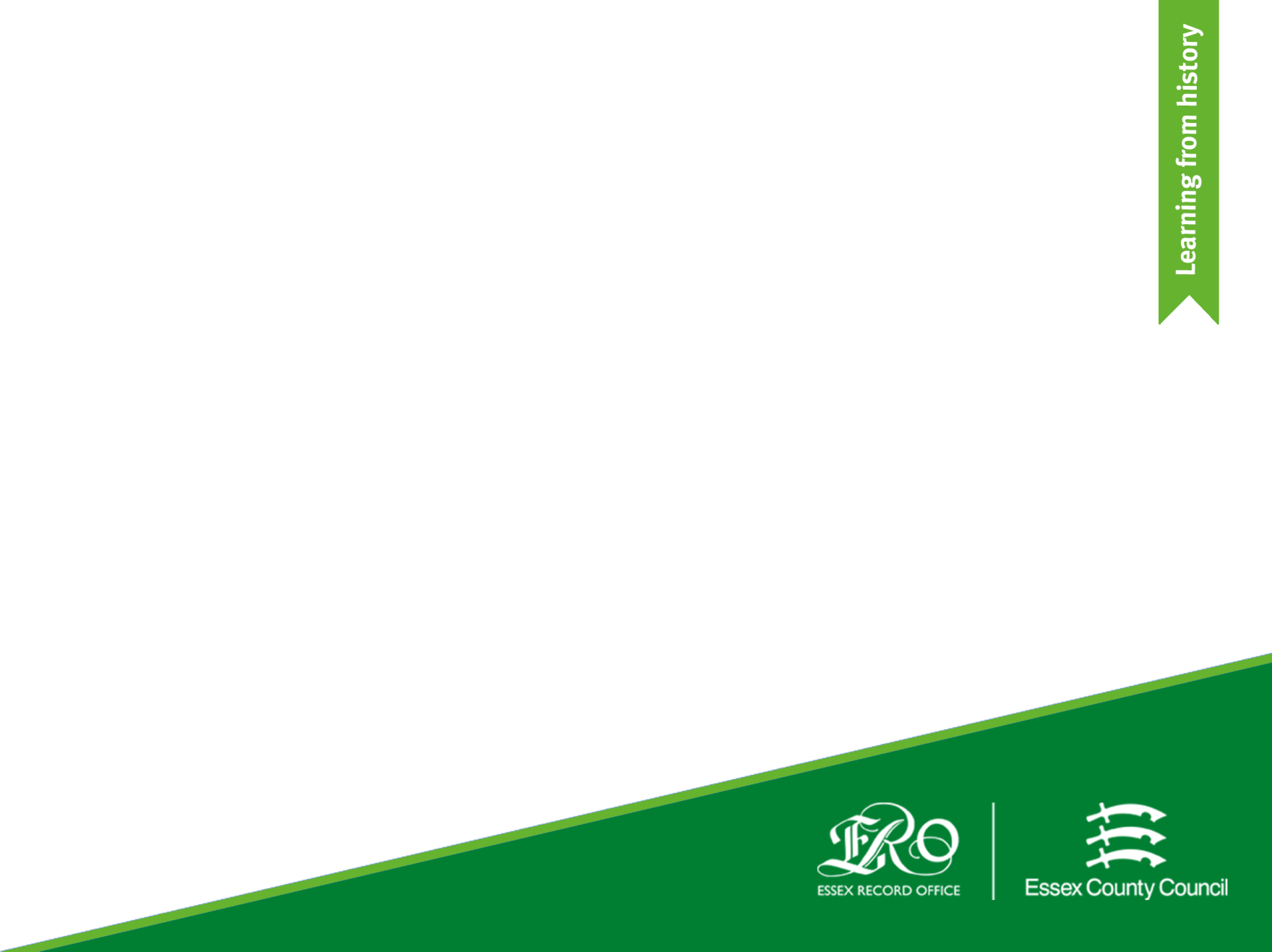 Primary Sources for the Classroom

The Census
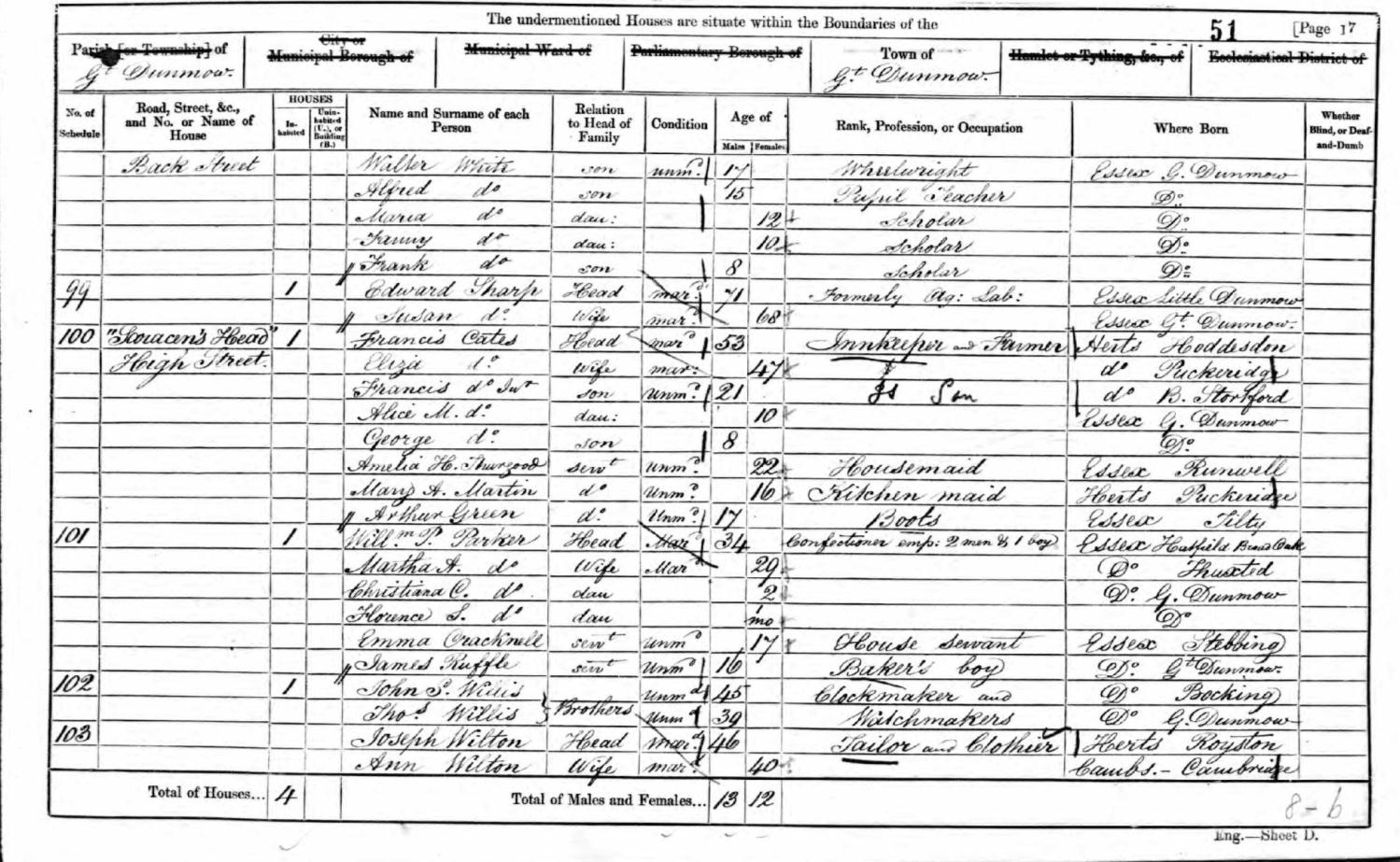 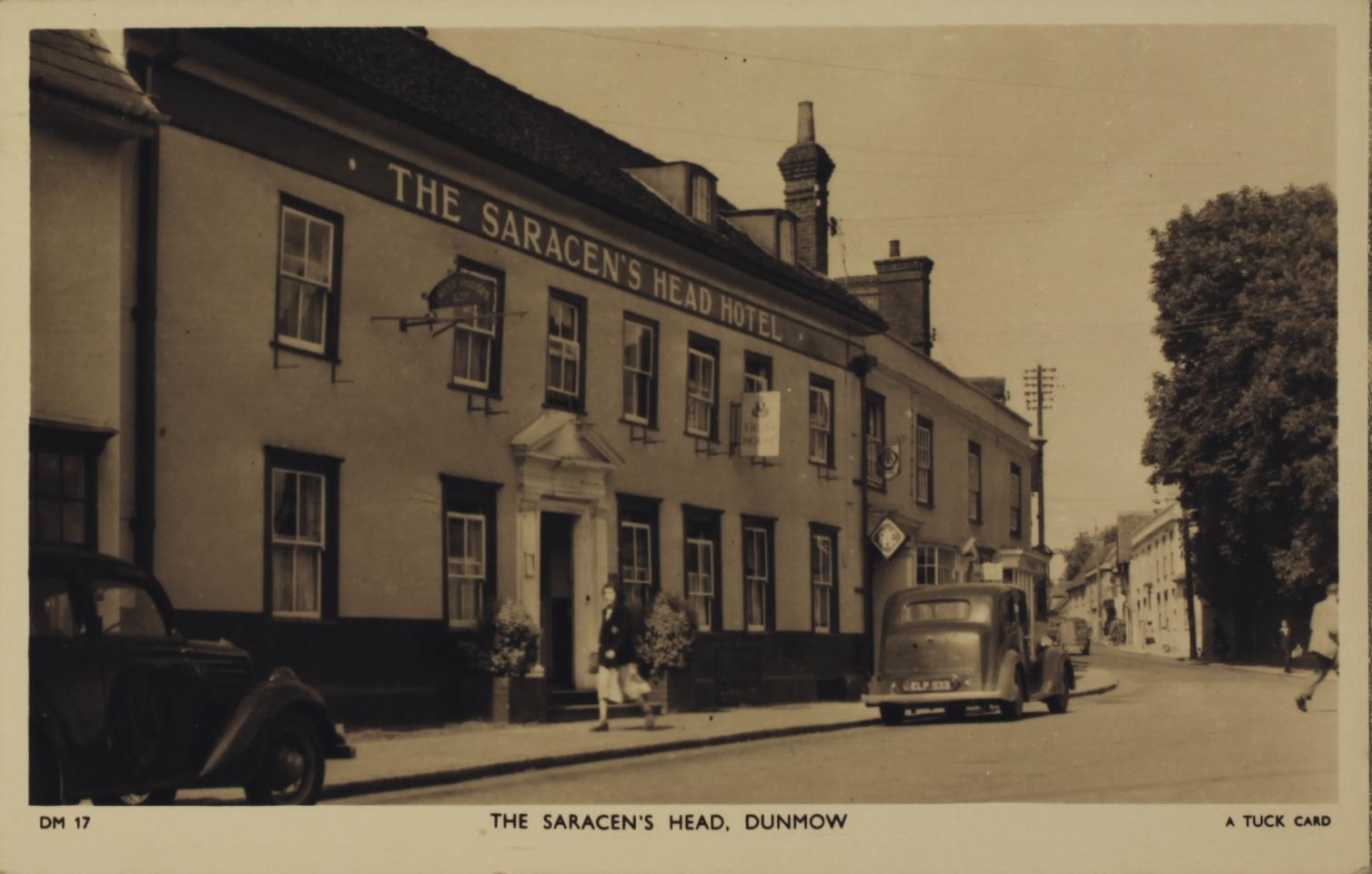 [Speaker Notes: The census counts everyone living in the UK on a particular day and tells us a little about them – their name, age and where they live.  The census is used by the government and local authorities to help plan new schools, houses and roads. A census has been taken regularly in Britain every 10 years since 1841. To keep everyone’s personal information safe we are not able to look at the Census for 100 years. It then becomes interesting for another reason … it is a fantastic source for finding out about the past.]
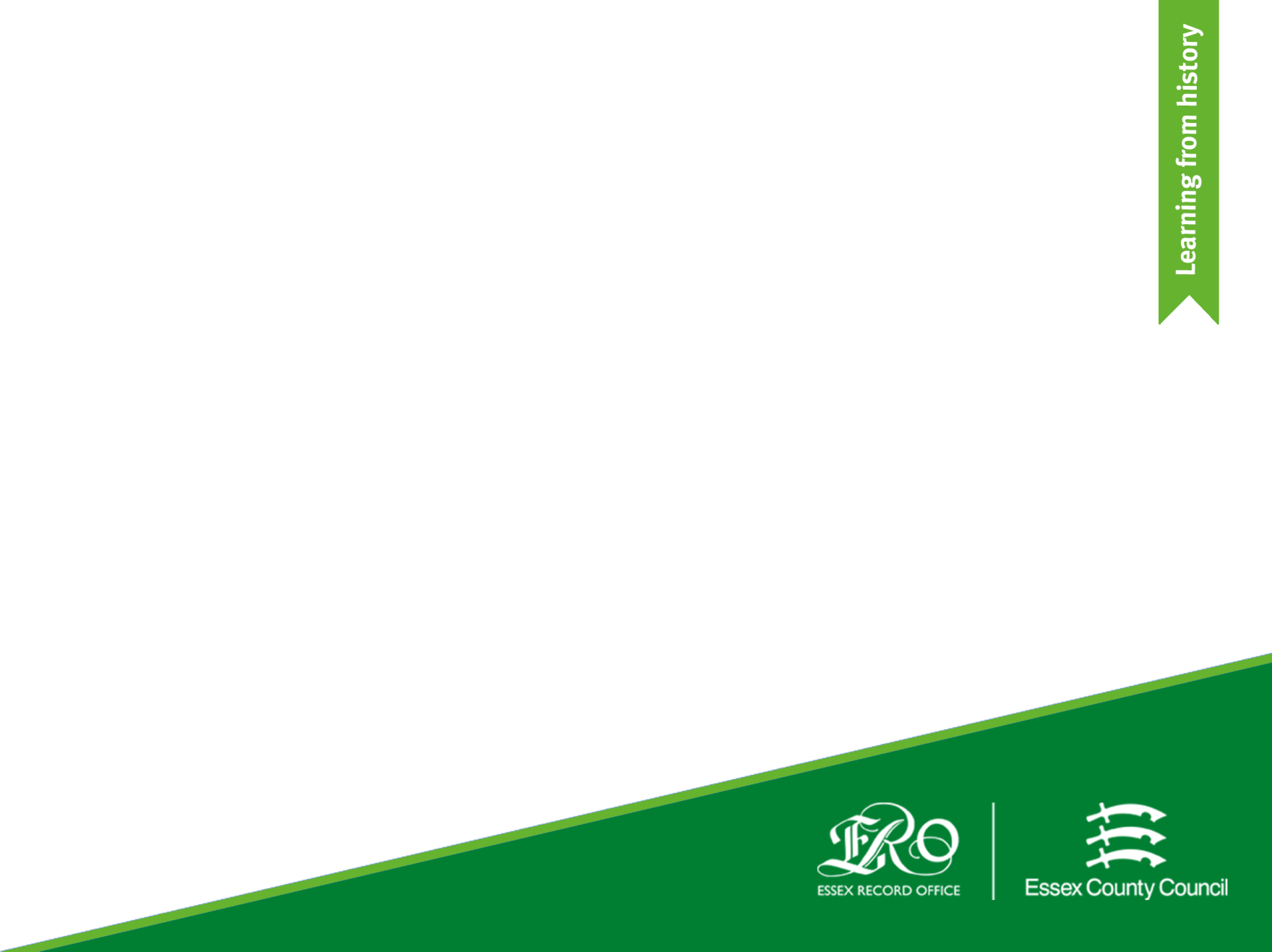 What is the Census?
What is the census?
A. You have five census – seeing, hearing, touching, smelling and tasting
B. The census counts everyone living in the UK on a particular day and tells us a little about them – their name, age and where they live.
B. The census counts everyone living in the UK on a particular day and tells us a little about them – their name, age and where they live.
C. ‘Census’ is a Latin word meaning ‘collection of people’
[Speaker Notes: What is the census? (Answer goes pink)]
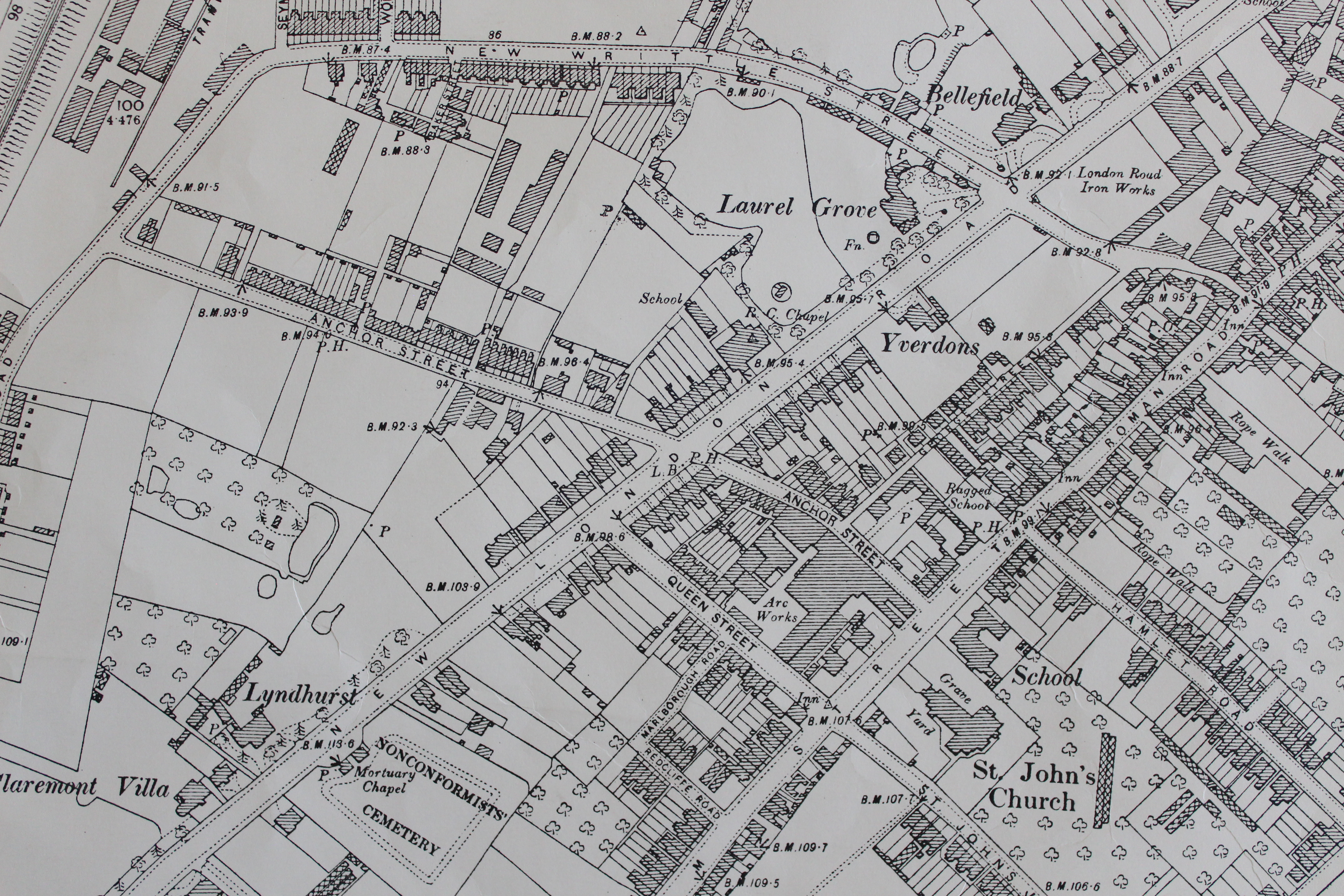 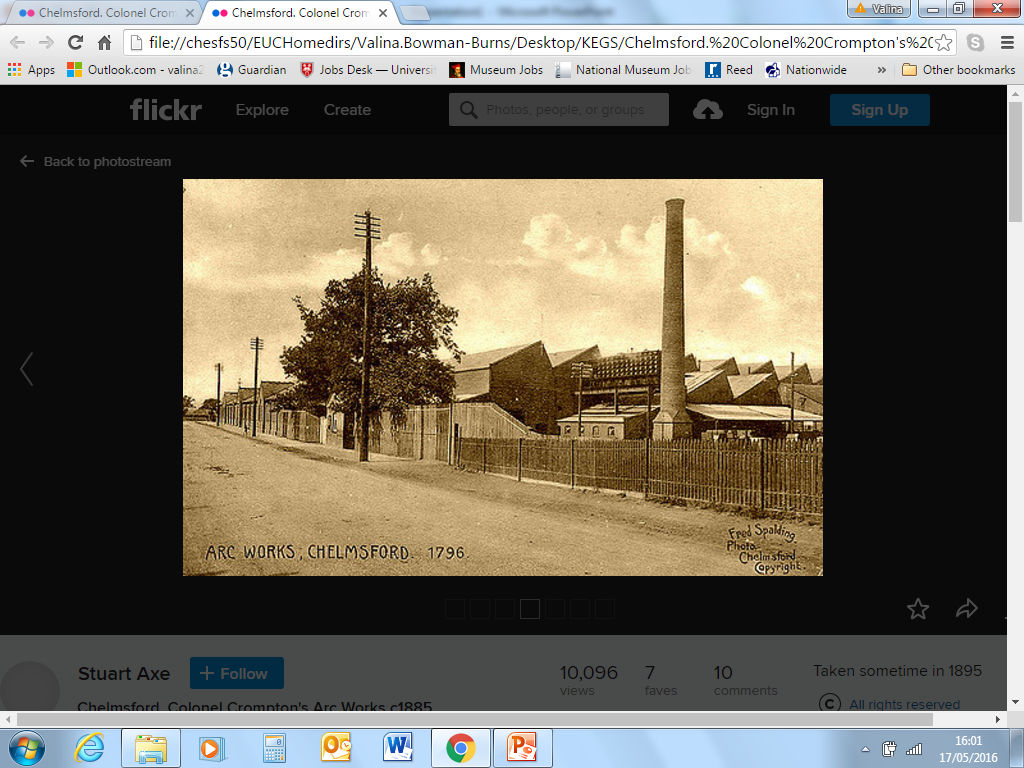 3
[Speaker Notes: 2nd addition OS map. 1897. Map 52-8. New London Road, Chelmsford, Essex.
Can you find New London Road (press again to highlight)
Who might live here?
There are children (we can see their schools).
Adults and children might work in the factories (We can see ‘Arc works’ – that supplied electricity to the town (press again for picture) and other factories.)
How could we find out more about the people who lived here? The Census.]
This census was taken Sunday 5th April 1891
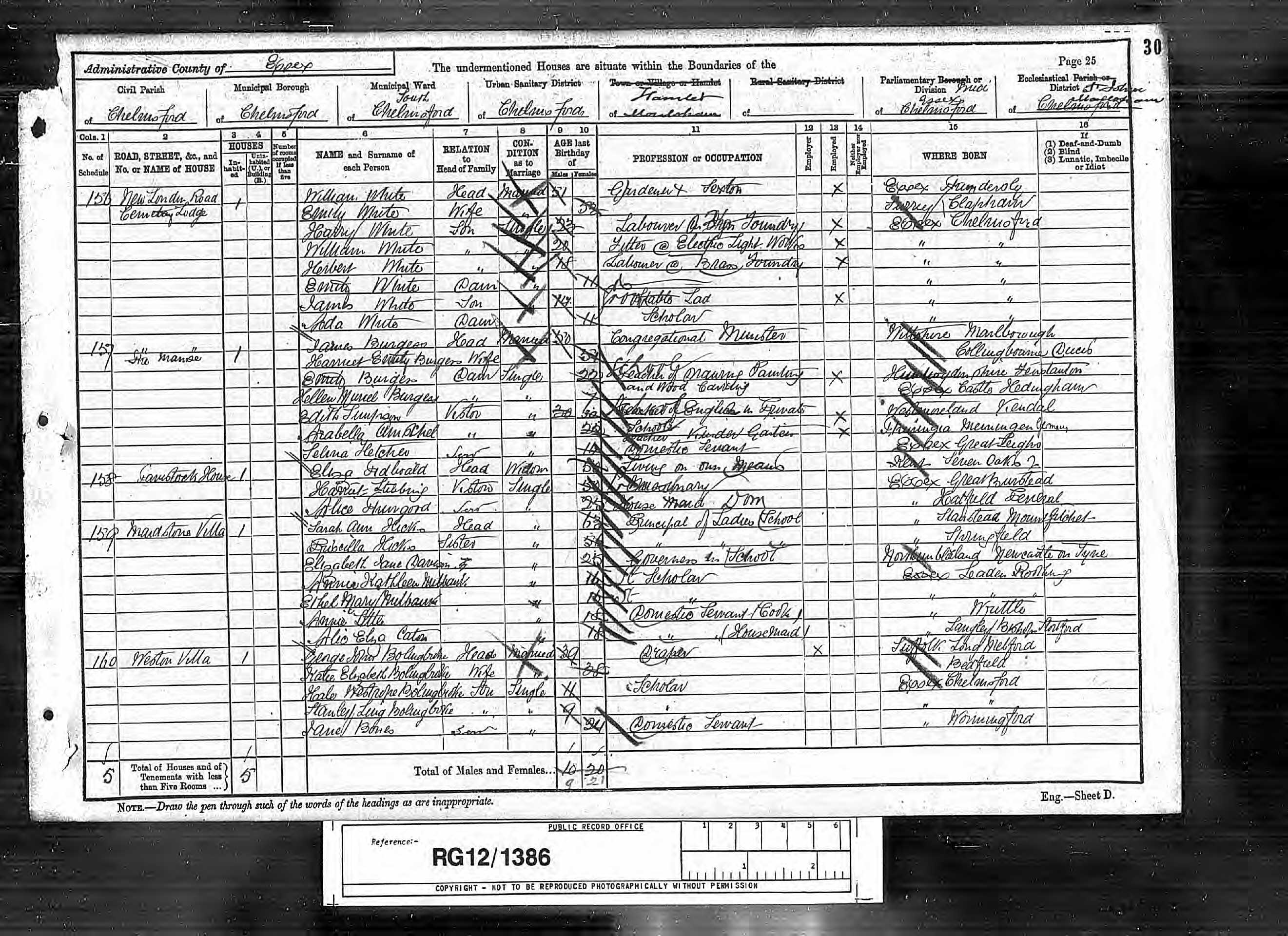 4
[Speaker Notes: This census was taken Sunday 5th April 1891 for part of New London Road.

What are the challenges of using this source? Handwriting, the clerks tick off the information they have gathered – making it difficult to see, some symbols and abbreviations that we don’t know.]
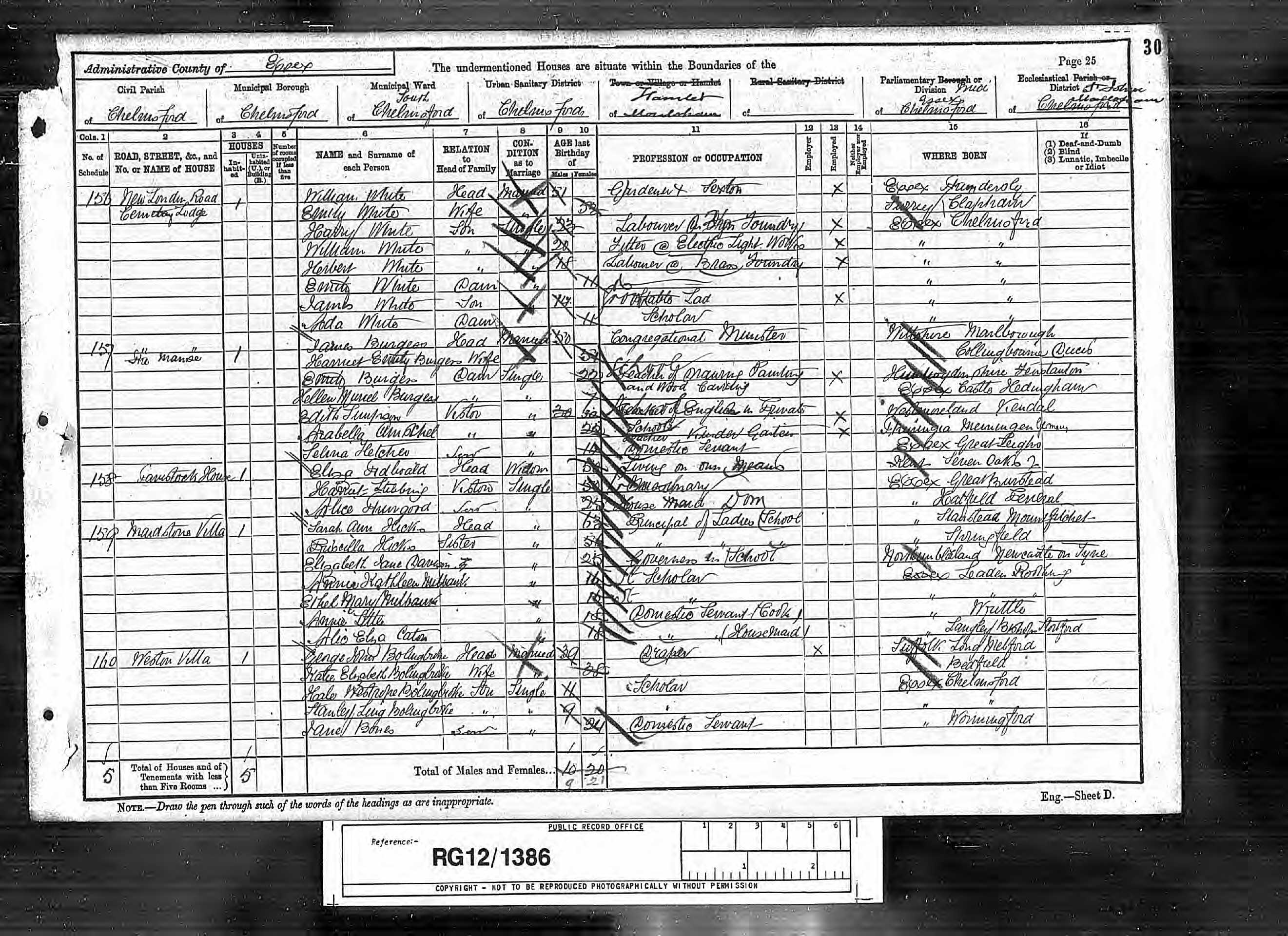 RELATION to Head of Family will say:
Head, Wife, Dau (daughter), Son, Visitor, Sister or Serv (servant).
‘’ means ‘the same as the box above’
CONDITION as to Marriage will say:
Married, Single or Widow (meaning partner has died)
“ means ‘the same as the box above’
5
[Speaker Notes: What can we find out from looking at this census?
Who is the oldest? The youngest?
Can you find a scholar (a child who goes to school)?
Who does a job you’ve heard of? Is there a job you haven’t heard of?
Who was born furthest away?]
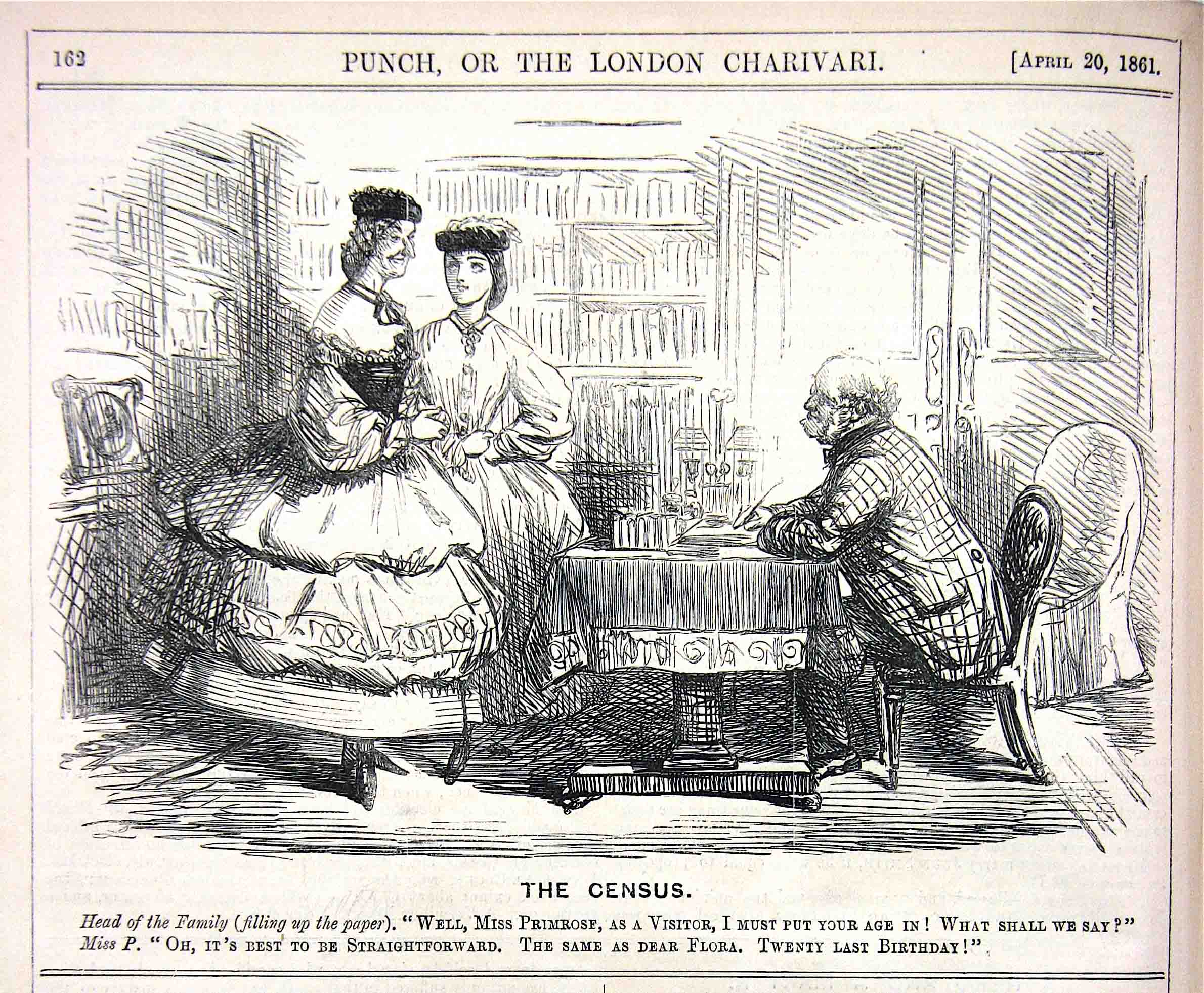 A census has been taken regularly in Britain every 10 years since 1841. 

How was the information gathered?
[Speaker Notes: How was the information gathered?
After 1911 each household would write their own information down.
In Victorian Times (when many people could not read or write) a census taker, like the gentleman pictured would come to your house and ask questions.
Sometimes they got things wrong. Sometimes people told lies (like the lady above lying about her age).]
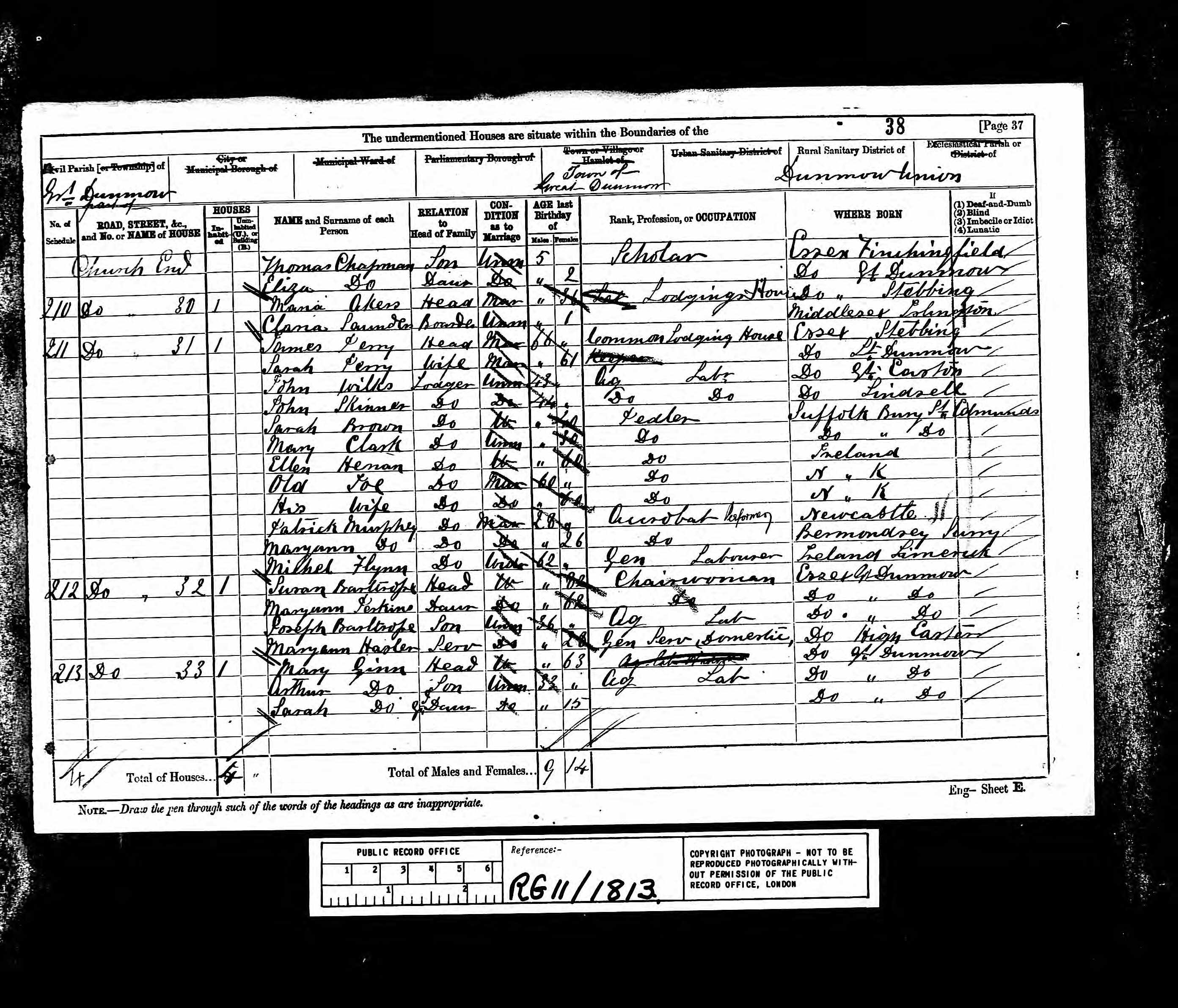 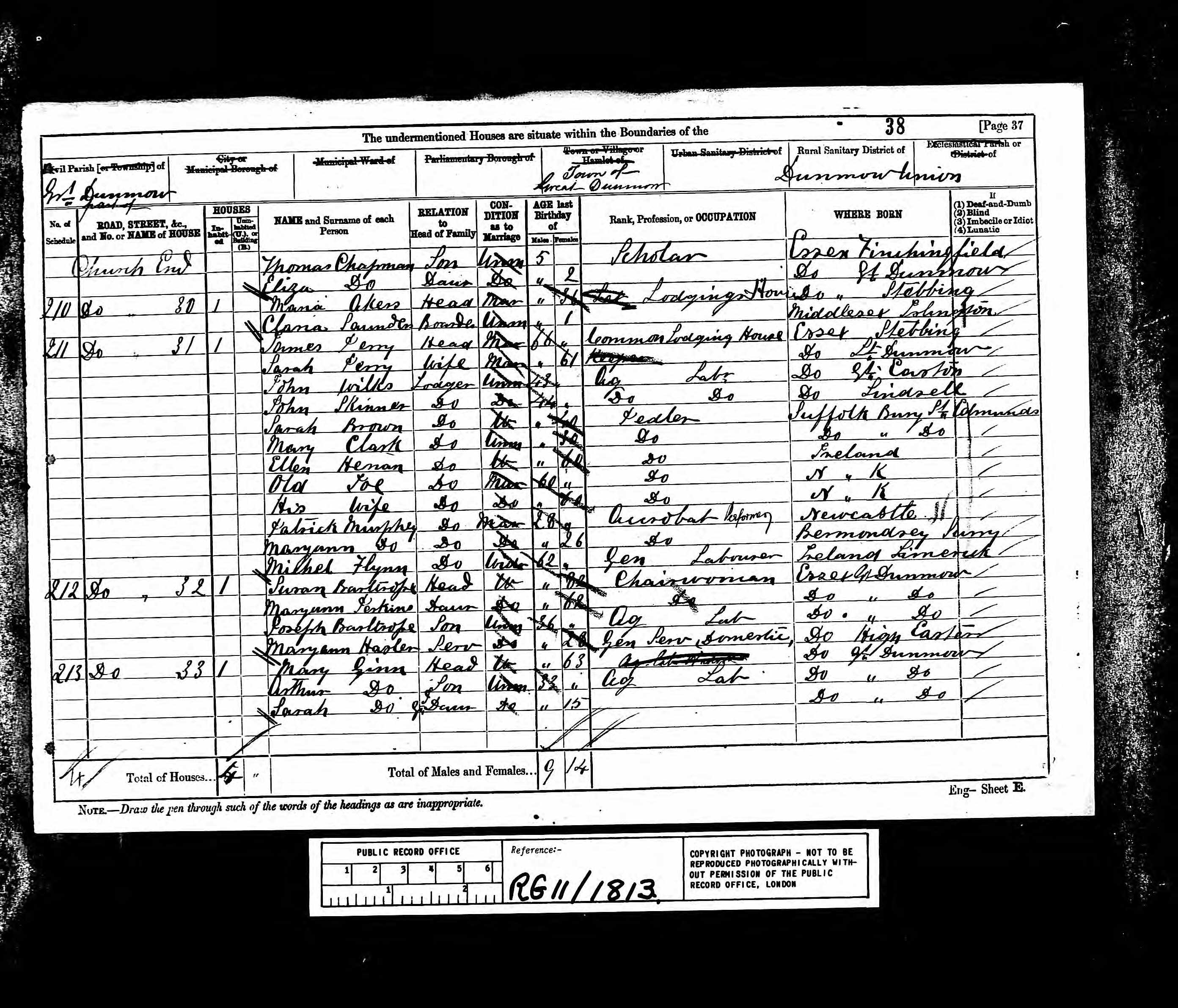 7
[Speaker Notes: This is a census from 1881. The landlord has a number of lodgers staying in his house. Including old Joe … it looks like the landlord has forgotten his surname.
Even worse, he has forgotten Old Joe’s wife's first name and surname.]
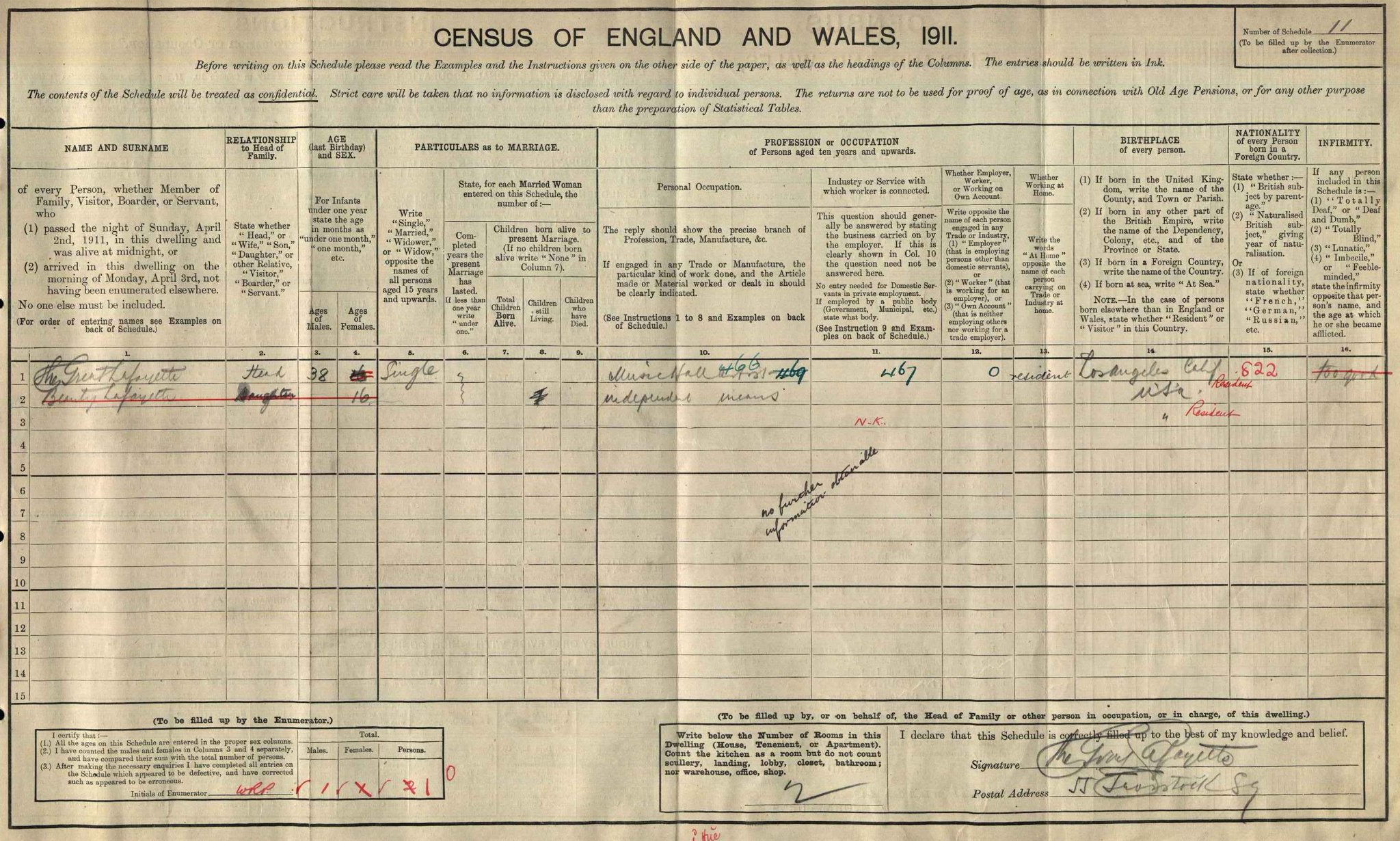 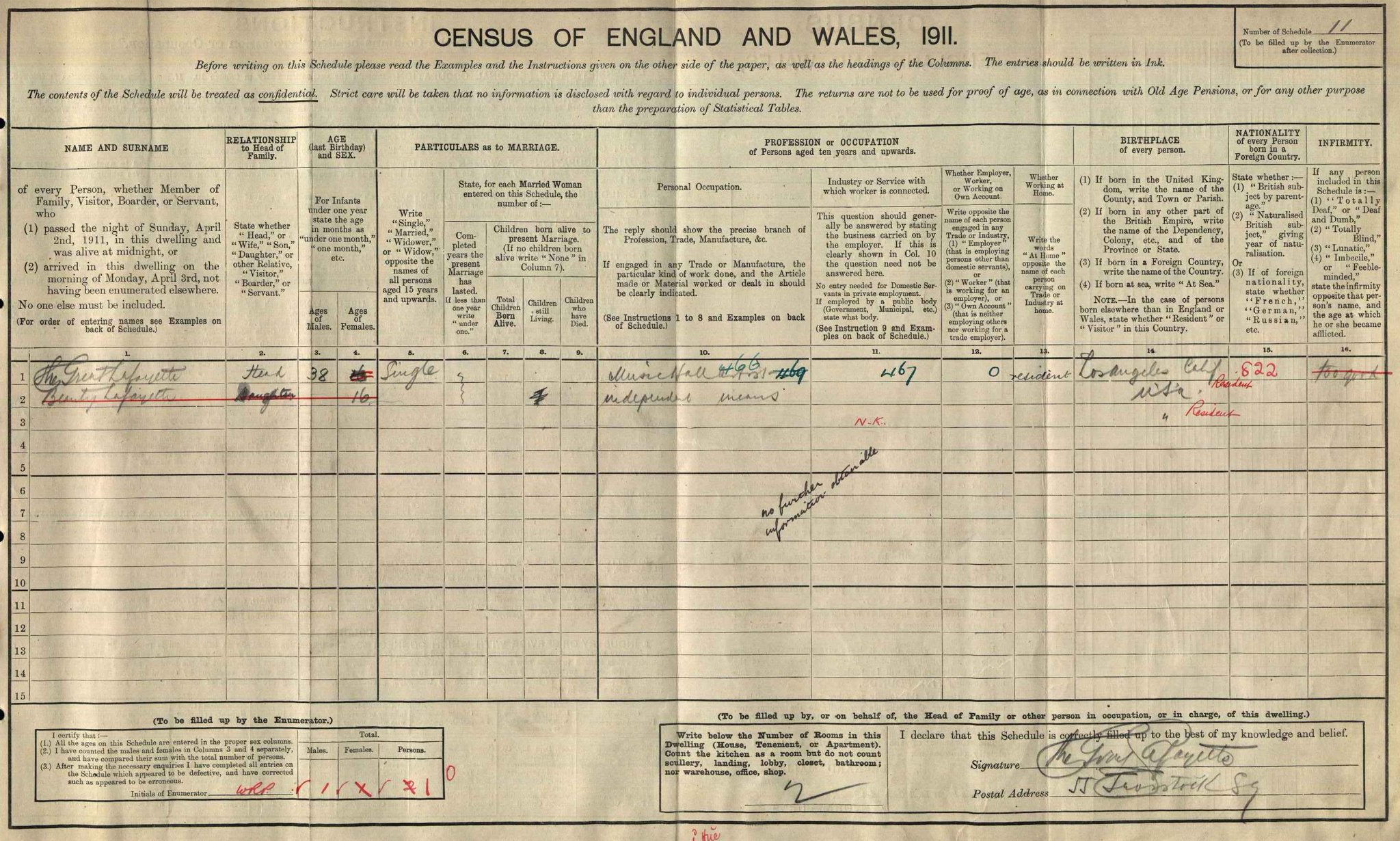 8
[Speaker Notes: The magician, the Great Lafayette (probably not his real name) in the 1911 census, gave his disability as "too good" and listed his treasured dog Beauty as his daughter! (press again to zoom in)
The annoyed clerk has crossed it out with red pen.
Found and posted by Dapper Historian. Twitter. https://twitter.com/DapperHistorian]
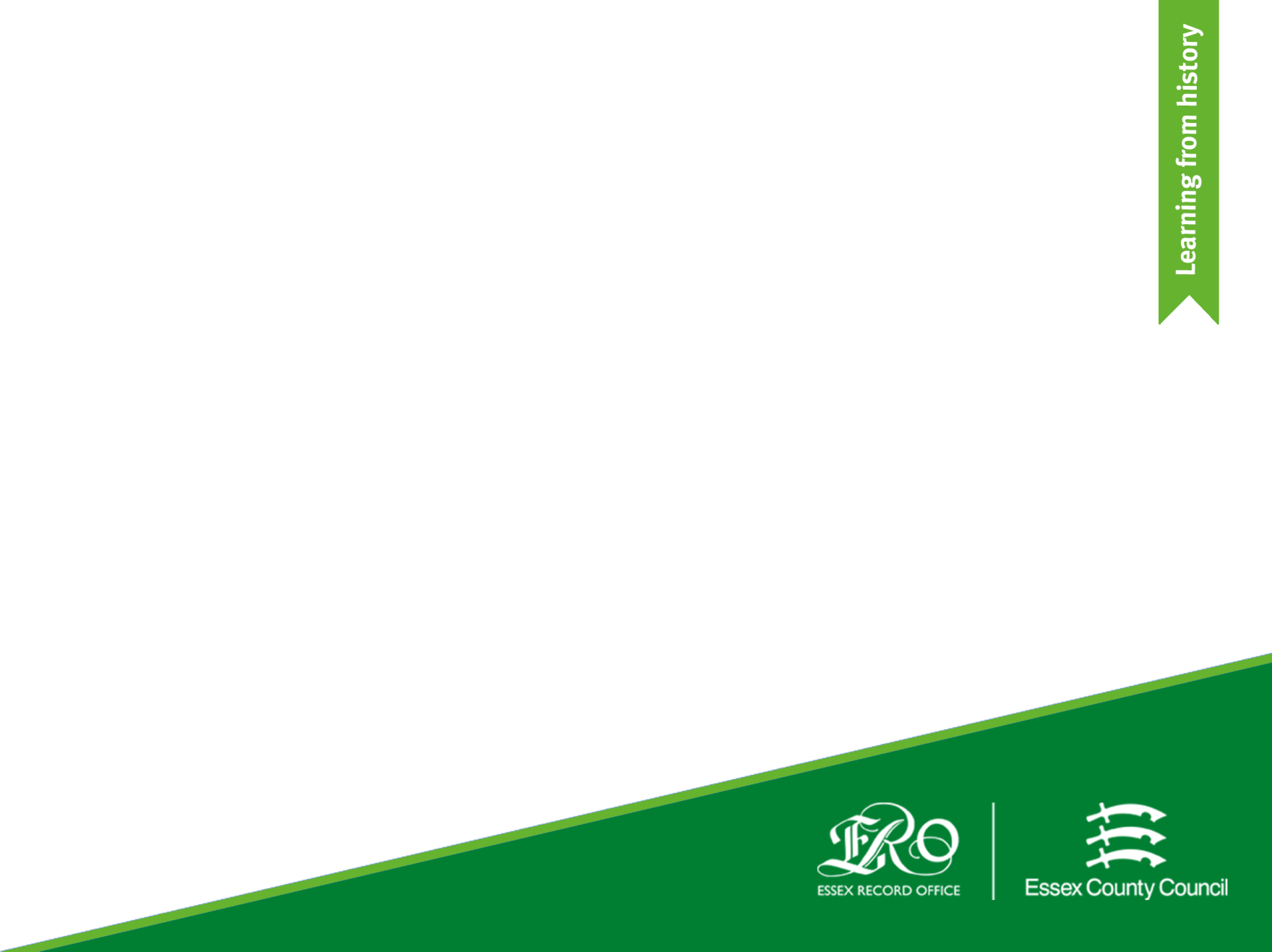 The Census: Significant Individuals
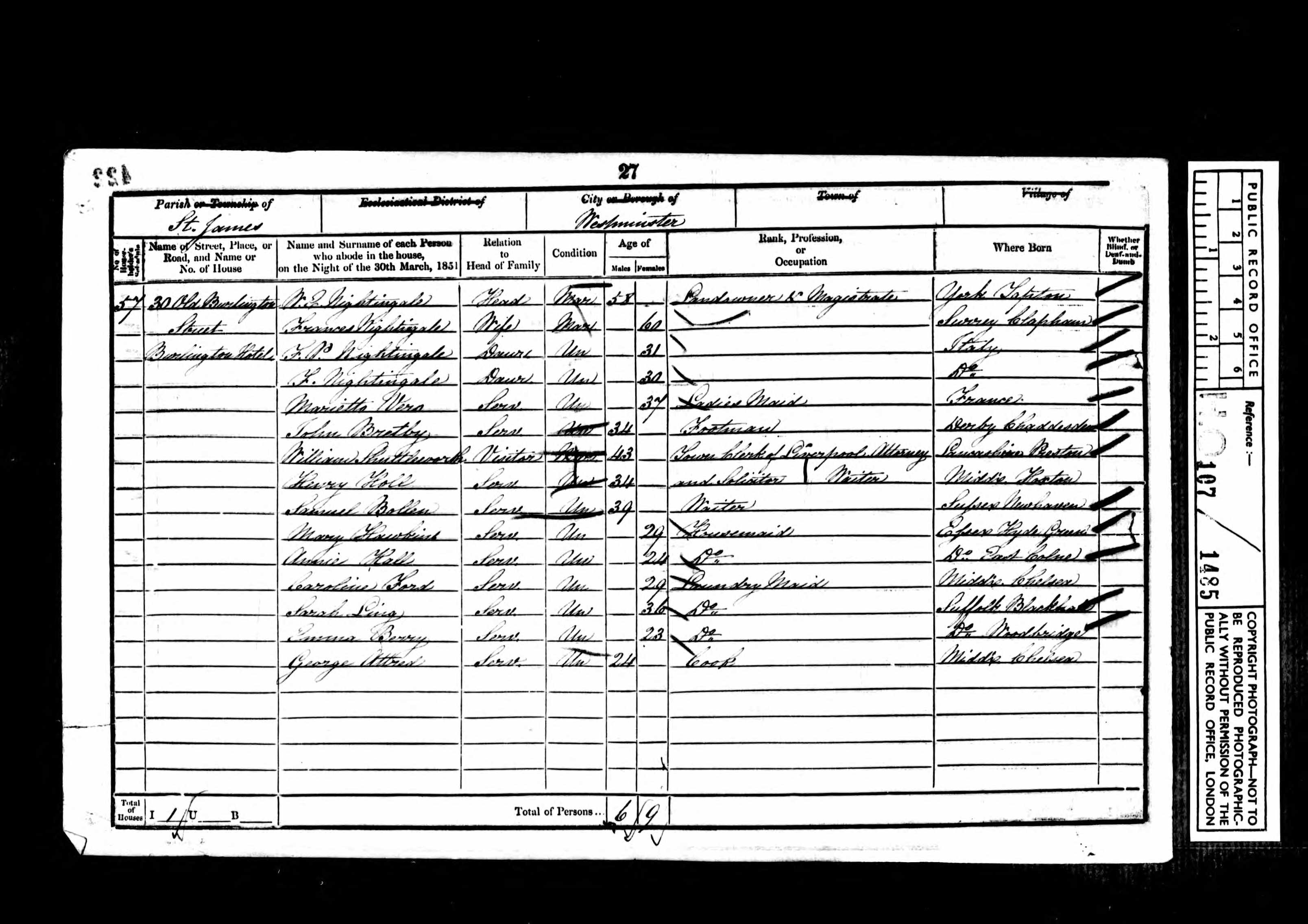 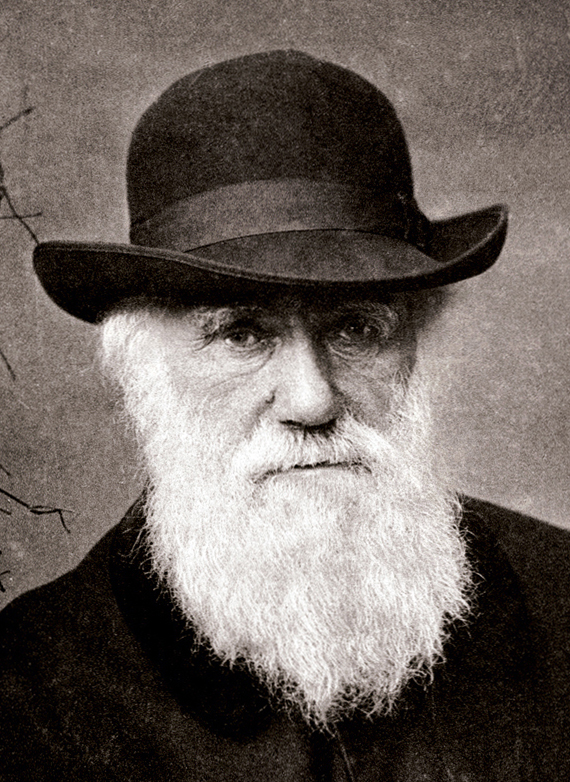 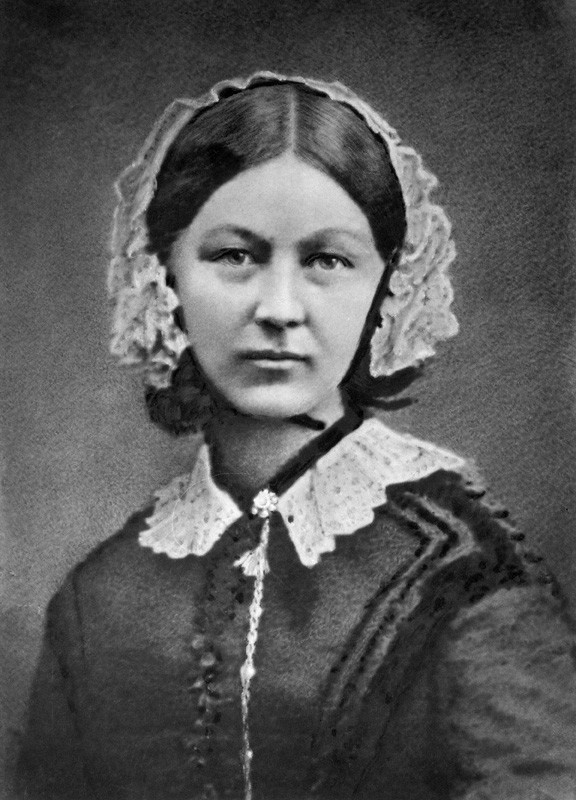 [Speaker Notes: Significant individuals
Famous people are also recorded on the census.]
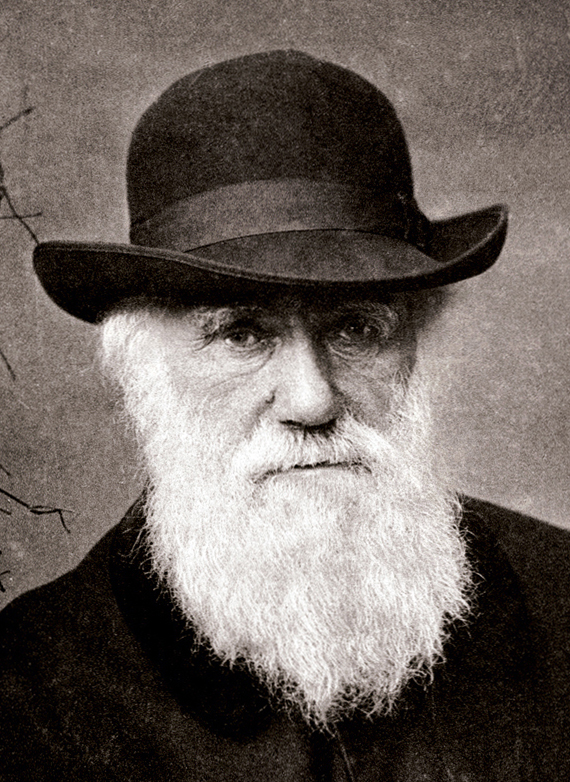 Charles Darwin
10
[Speaker Notes: Discuss in pairs: What do you think Charles Darwin put as his job? Scientist, explorer, writer of ‘The Origin of Species’?]
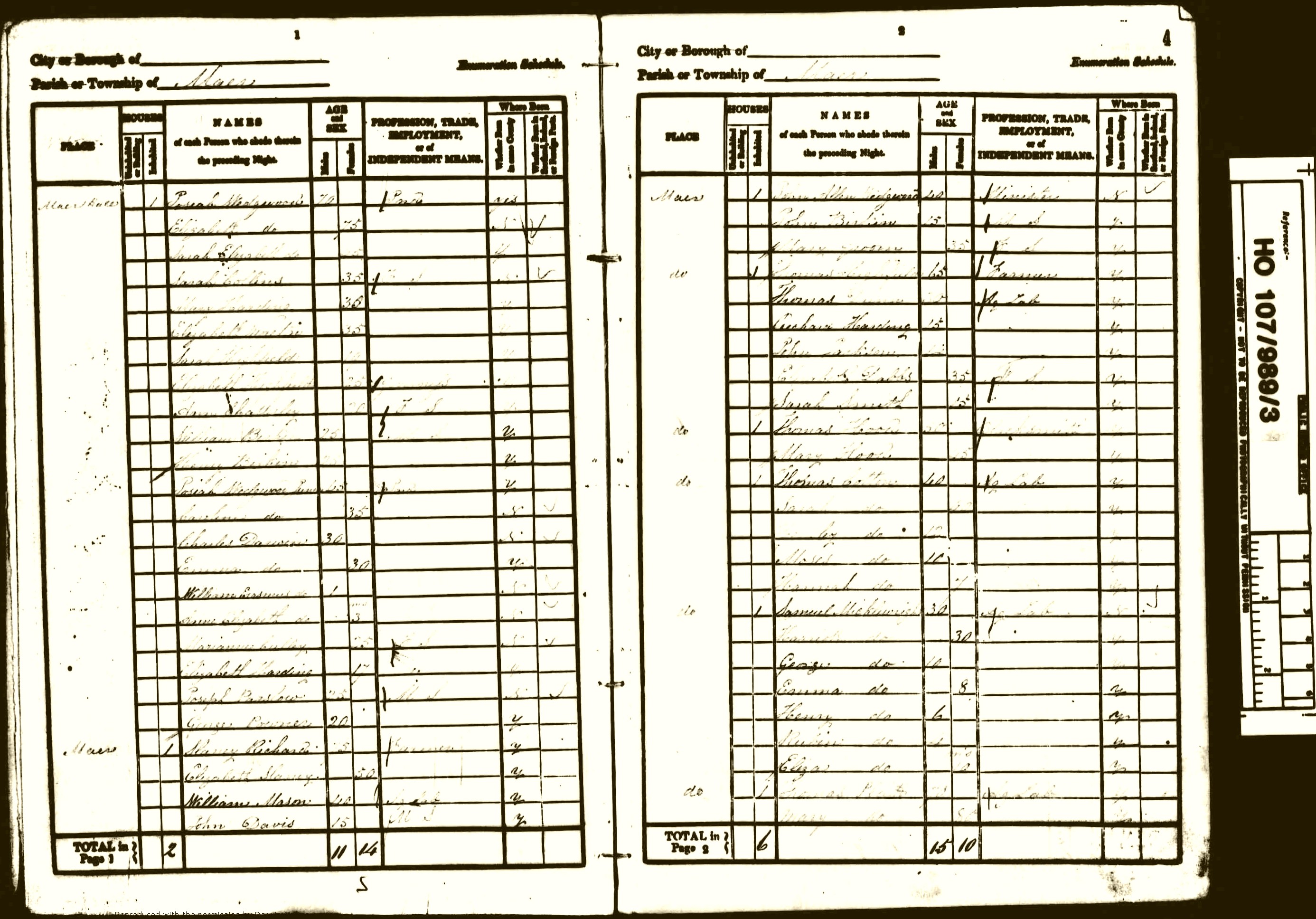 1841 – age 30 – no job listed
11
[Speaker Notes: 1841 – age 30 – no job listed]
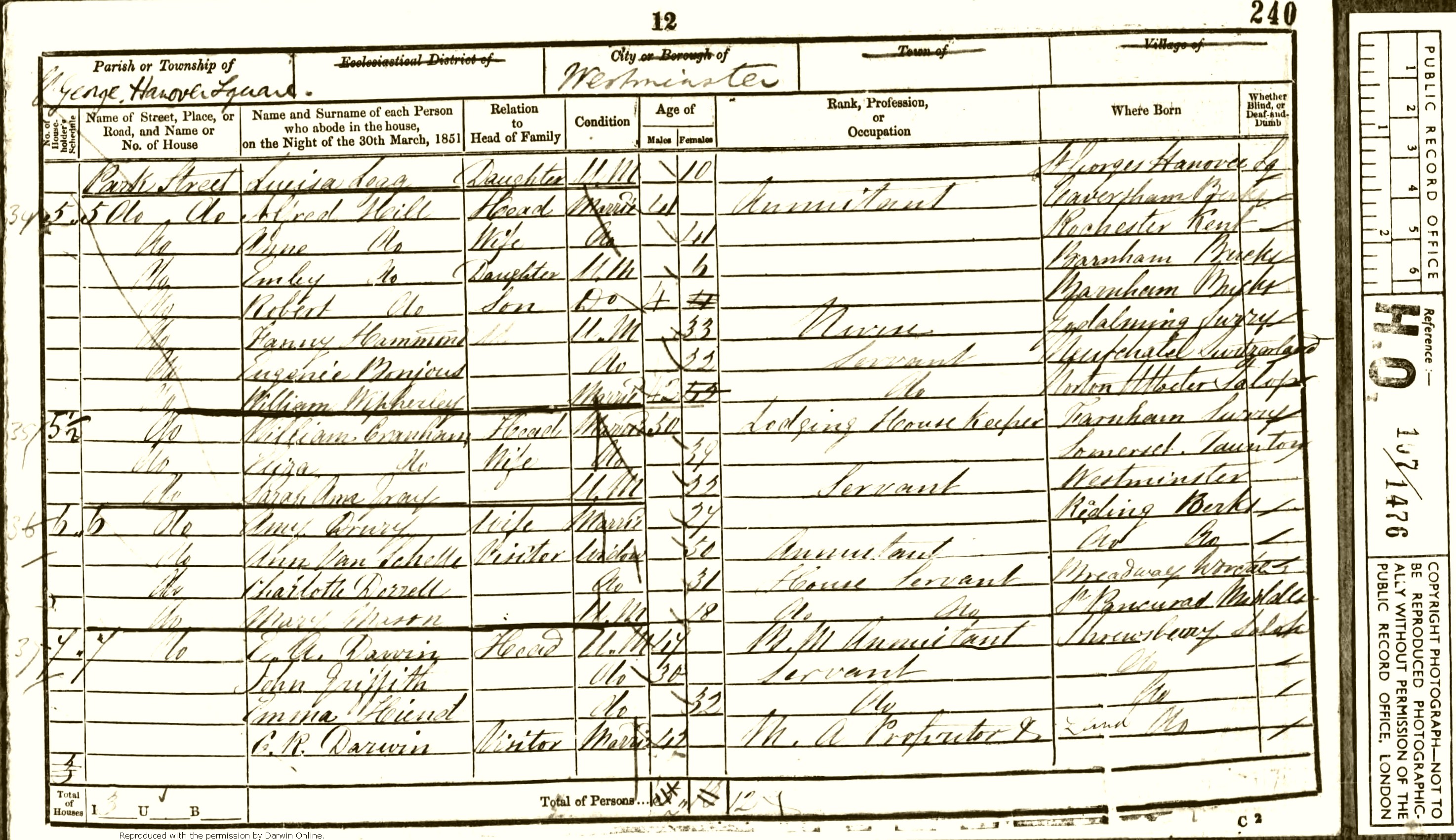 1851 – M.A. professor?
12
[Speaker Notes: 1851 – age 40 - M.A. professor?]
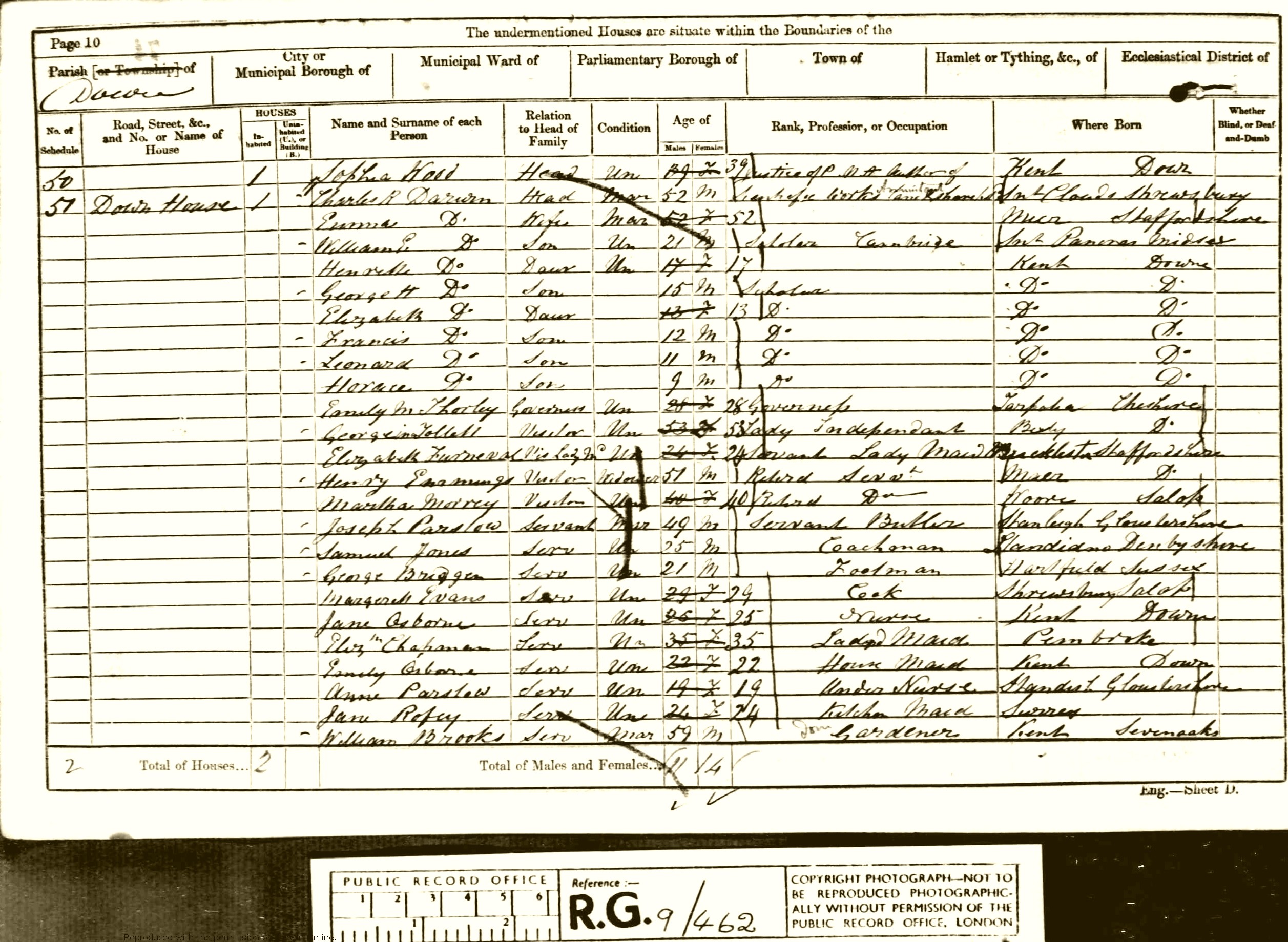 Author of scientific works
1861 – age 50 - Justice of the P / M.A. / Author of Scientific Works
13
[Speaker Notes: 1861 – age 50 - Justice of the P / M.A. / Author of Scientific Works

He never wrote that he was a scientist or an explorer - Does this surprise you?]
Florence Nightingale.
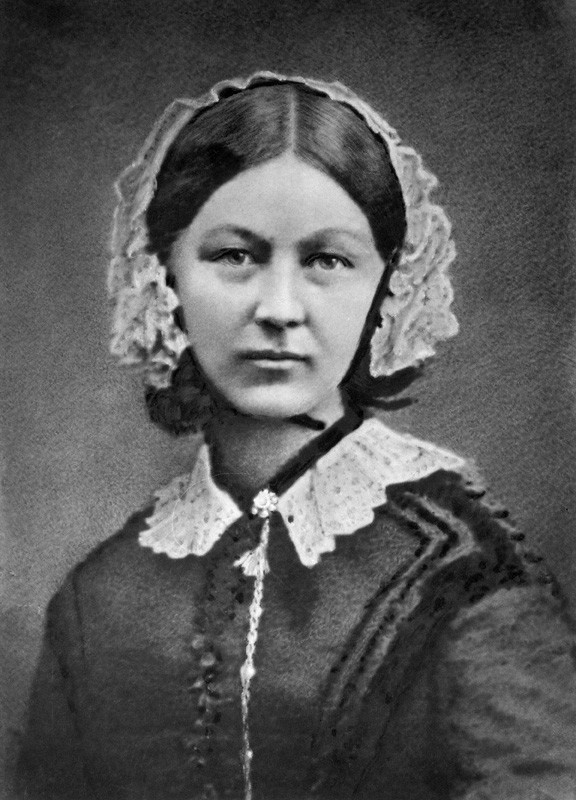 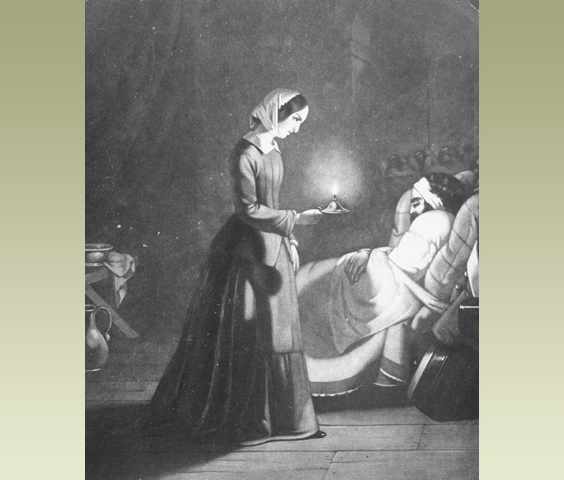 14
[Speaker Notes: A lot can change in 10 years (the time between each census) – just ask this famous Victorian nurse. Florence Nightingale.]
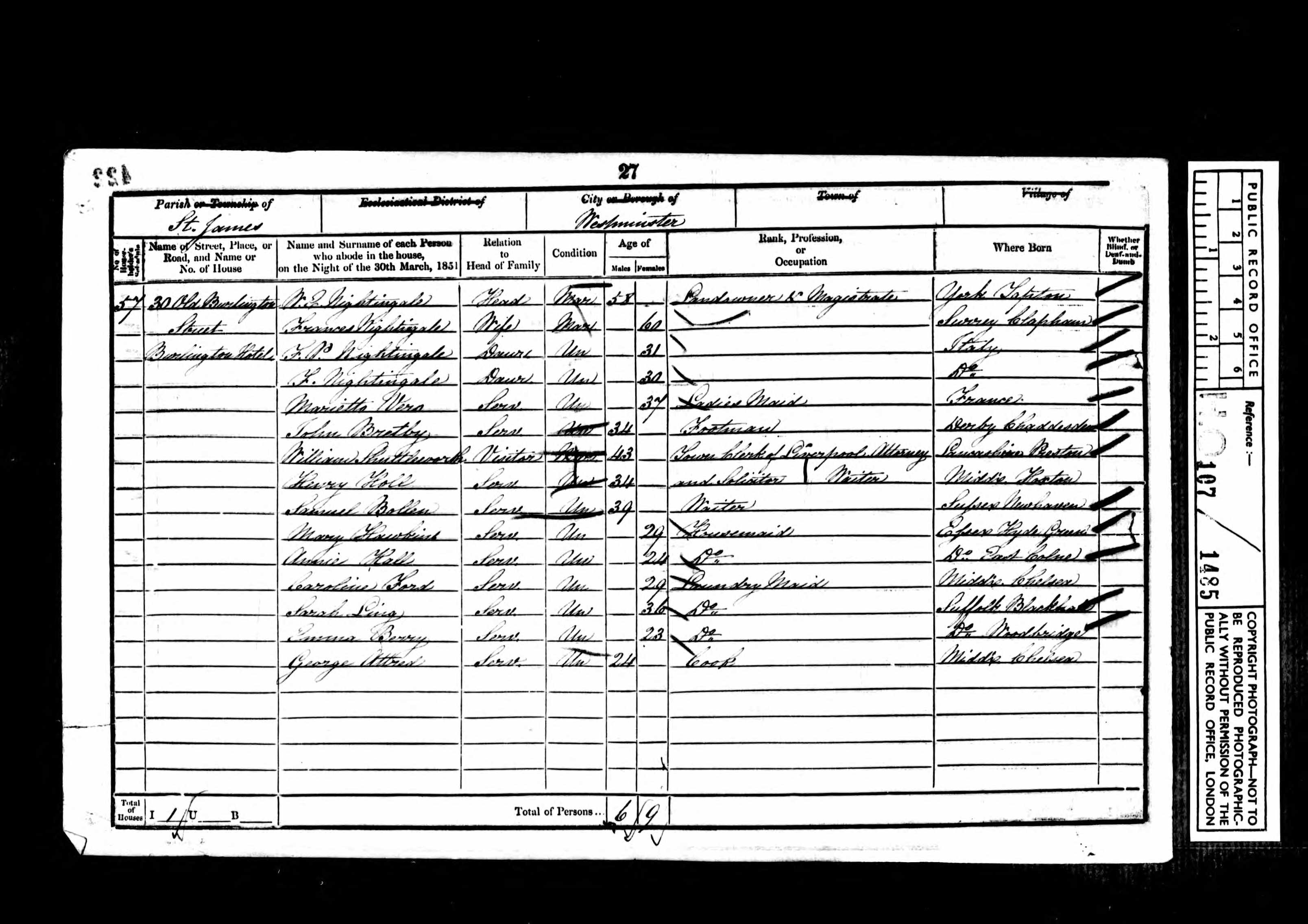 Florence Nightingale – 1851 – living with her parents
15
[Speaker Notes: In 1851 she was living with her parents. After this she became a nurse, tended the wounded of the Crimean War, showed that trained nurses and clean hospitals could save hundreds of lives, set up a training hospital and is credited with founding modern nursing. Became famous – was in the newspaper and was very well known.]
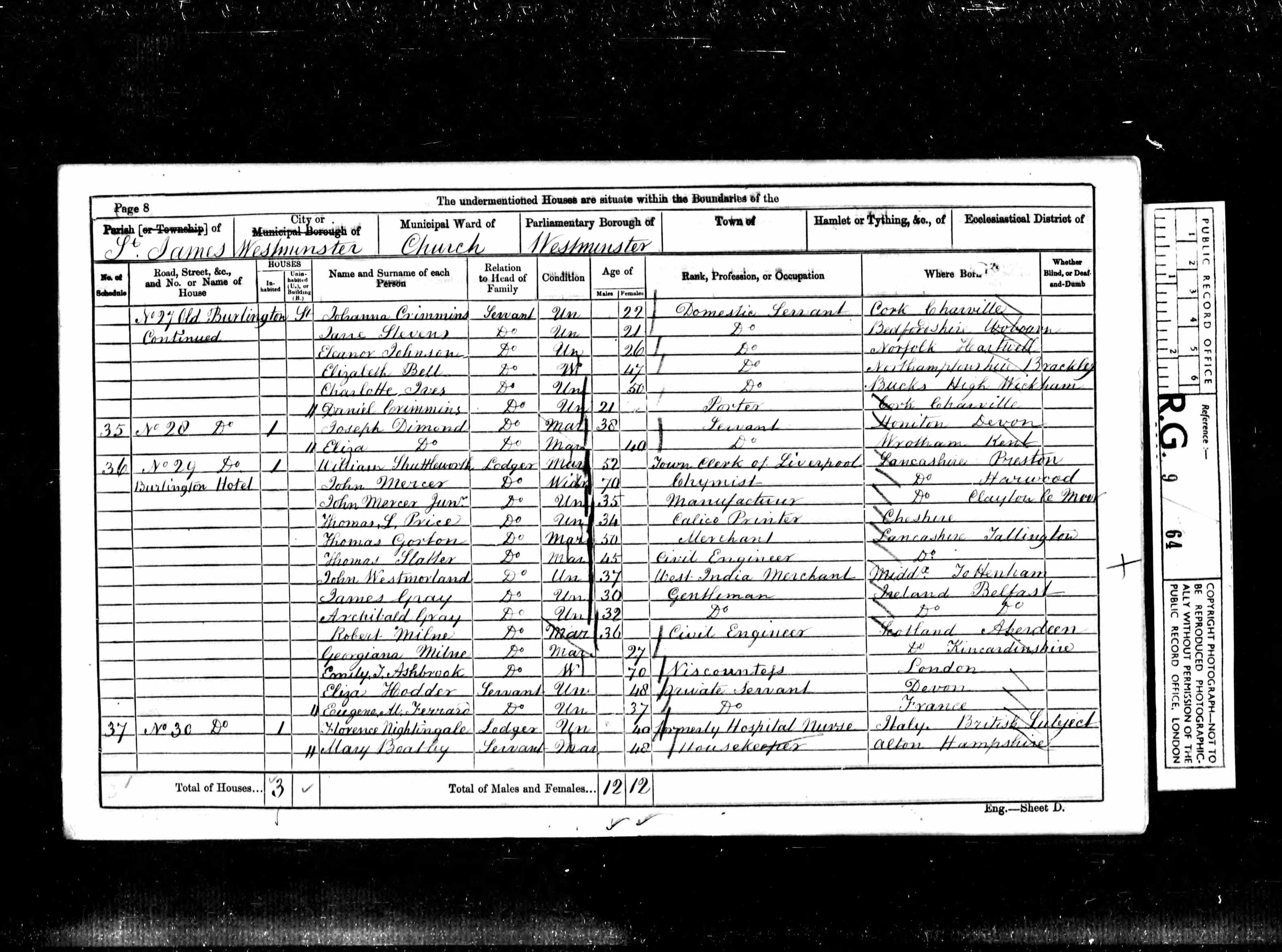 Florence Nightingale – 1861 – ‘formerly hospital nurse’
16
[Speaker Notes: In 1861 she is ‘formerly Hospital Nurse’.]
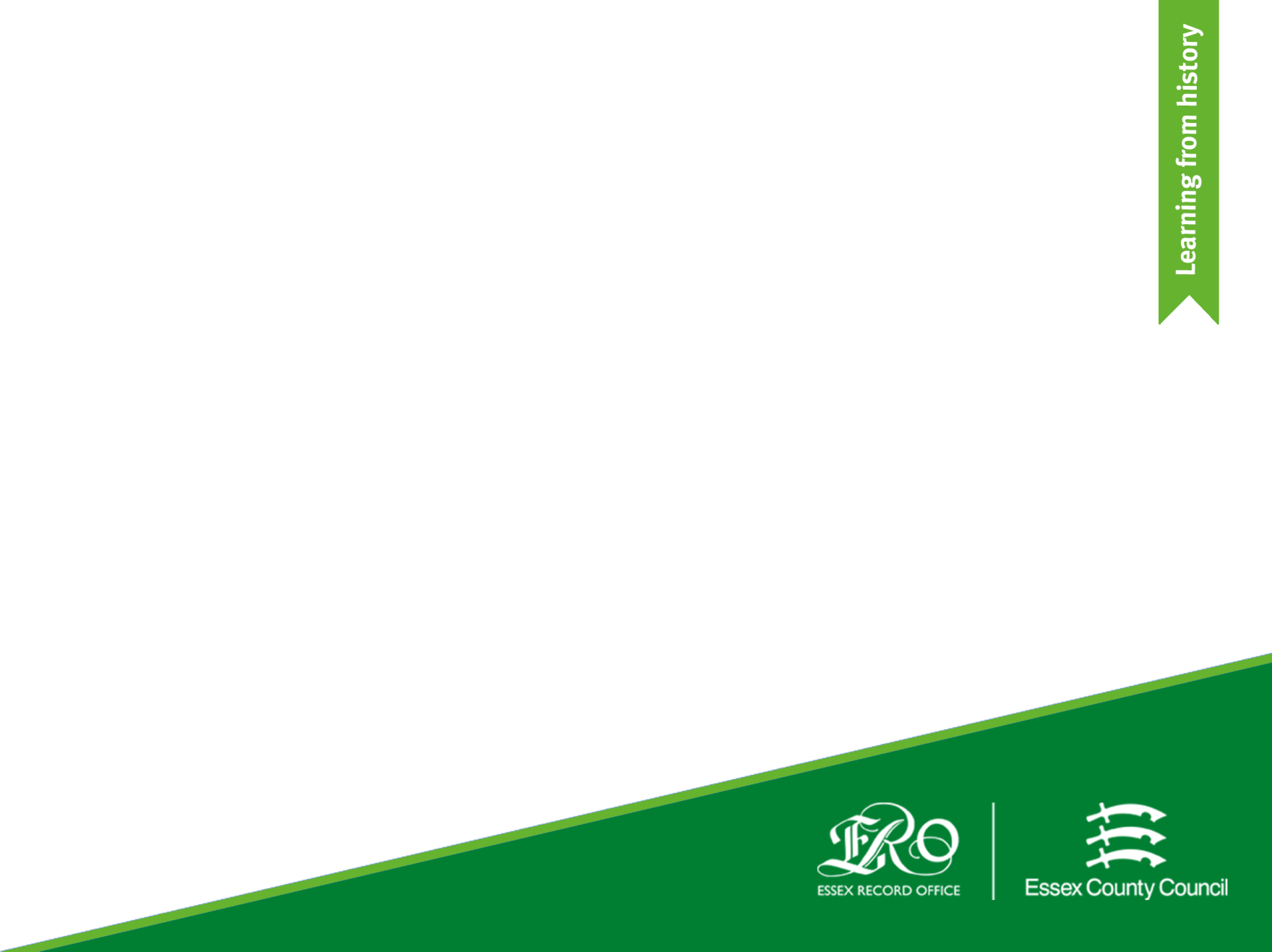 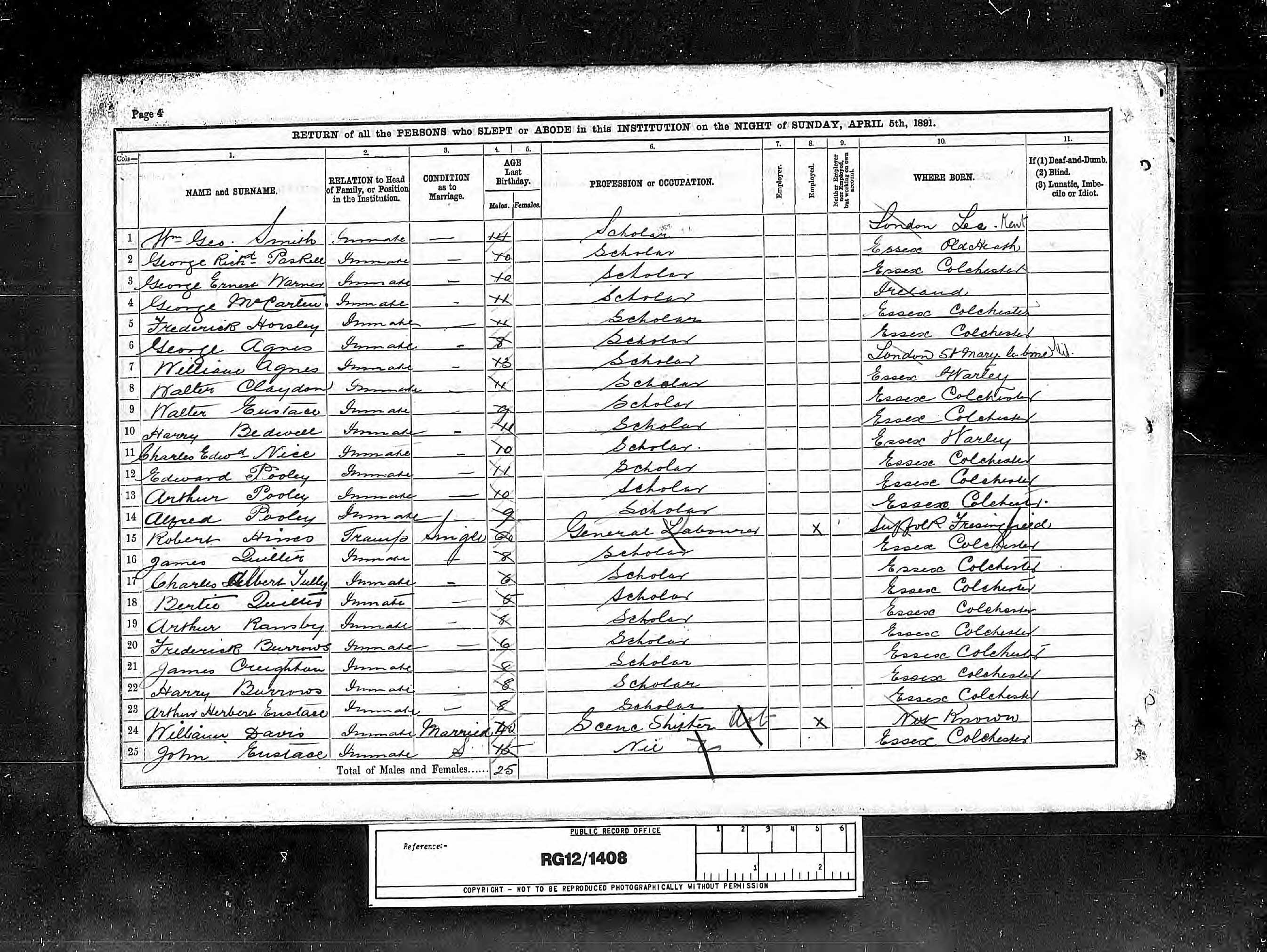 The Census: Poor children
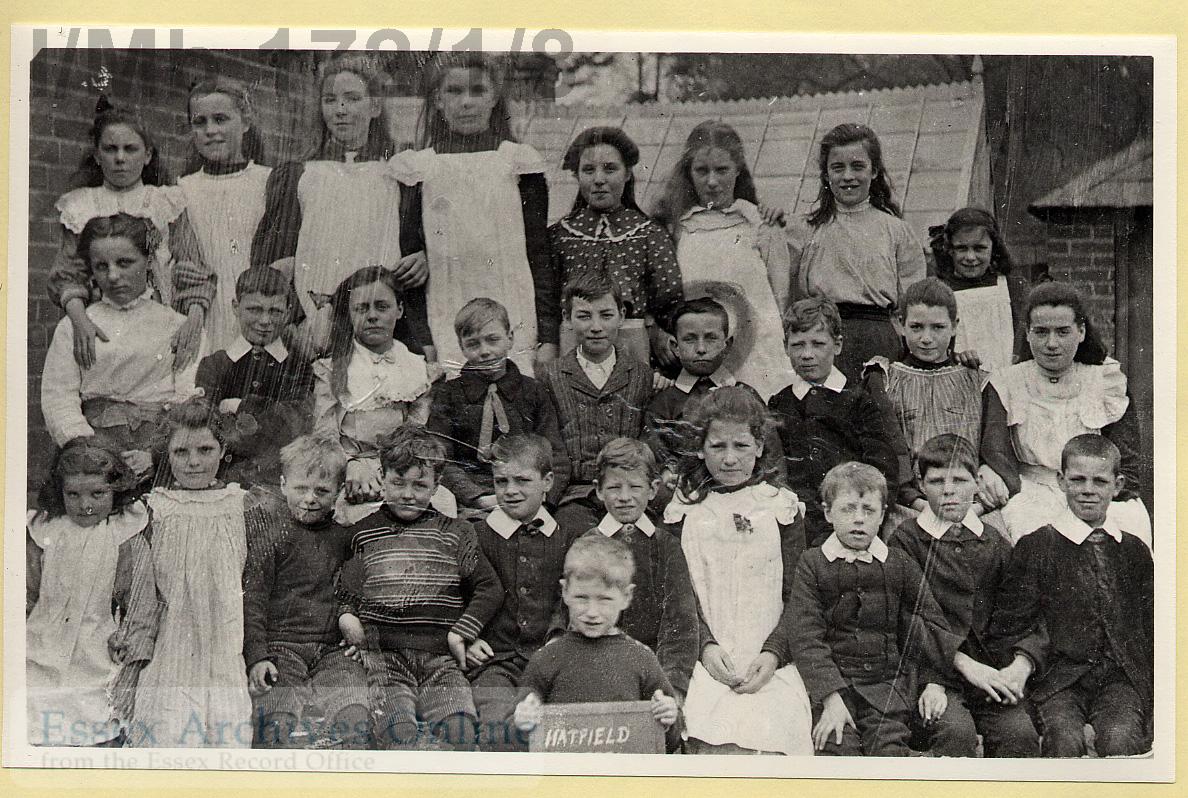 [Speaker Notes: Children in the census.
What can we discover about the lives of Victorian children?]
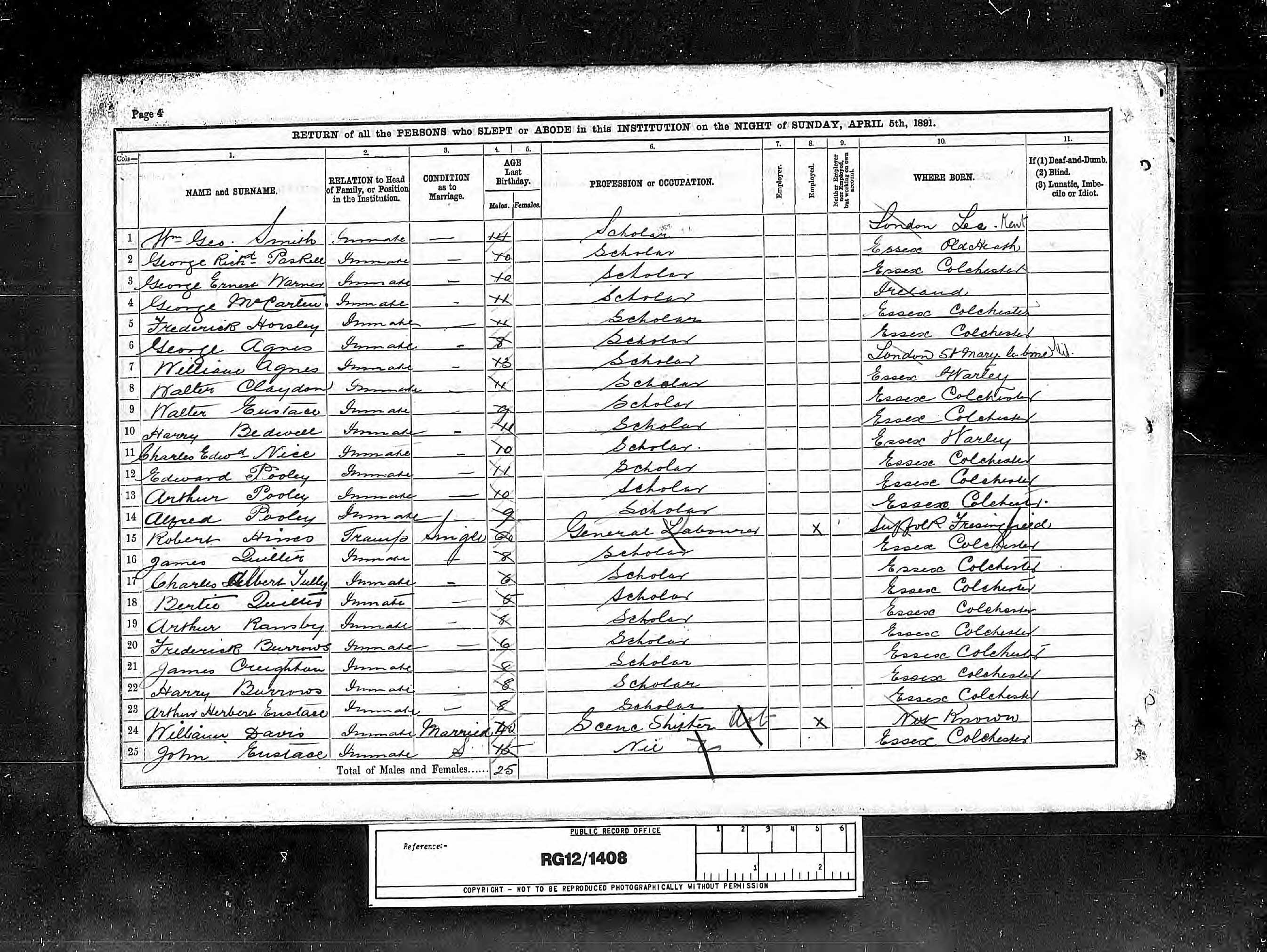 18
[Speaker Notes: This page shows some of the boys described as ‘inmates’ at Colchester Union Workhouse in 1891.
By this time school is free and compulsory for all children and we know at this time North School in Colchester, nearby and newly built accepted some of these children as students. 
How could this have changed these children’s lives?]
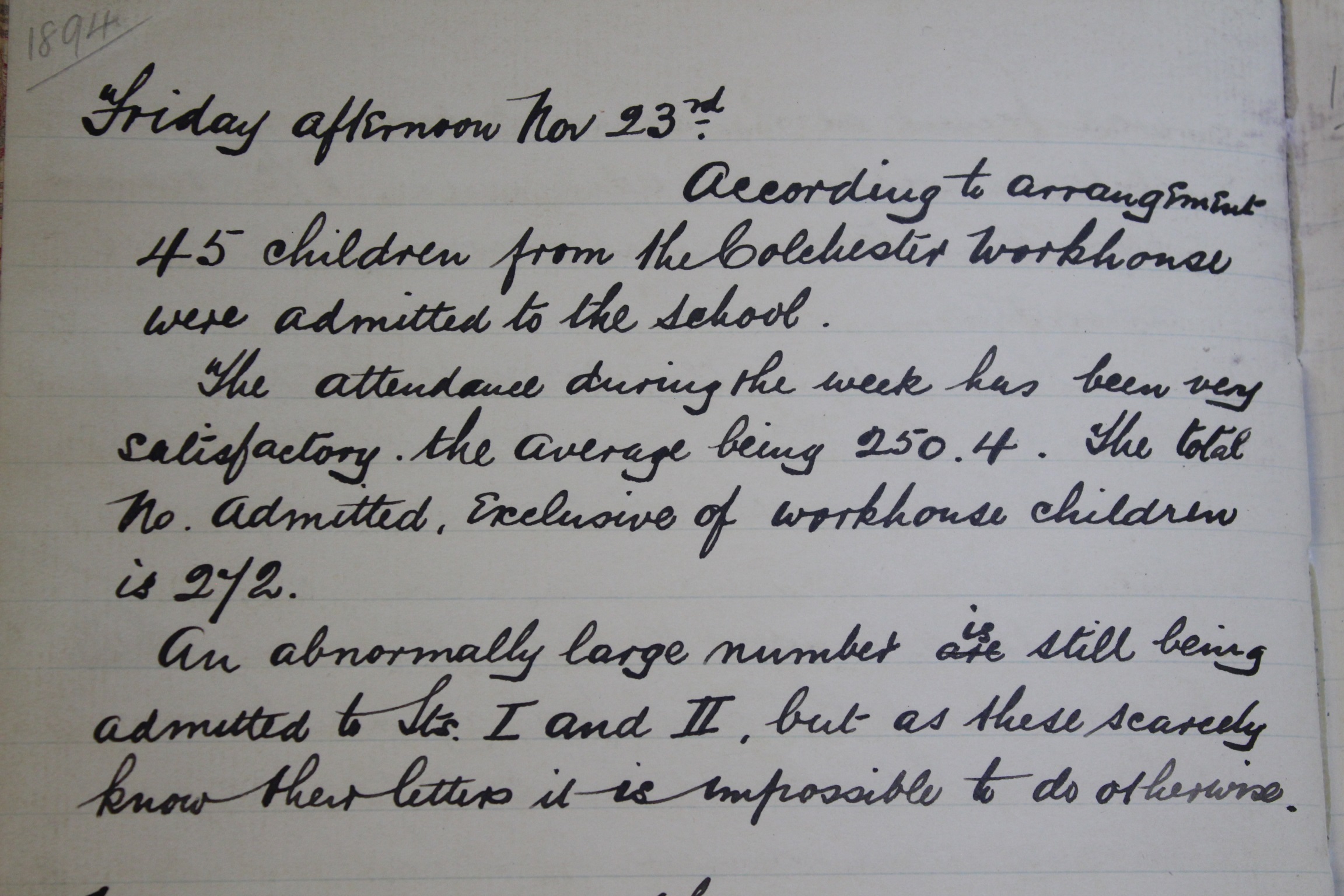 1894
	Friday afternoon Nov 23rd
					According to arrangement
45 children from the Colchester Workhouse
Were admitted to the school.
[Speaker Notes: Work house children were supposed to go to school. There was a work house only 10 minutes walk from North School.
November: How many children does the Head Teacher agree to take?
He waits for them to turn up.]
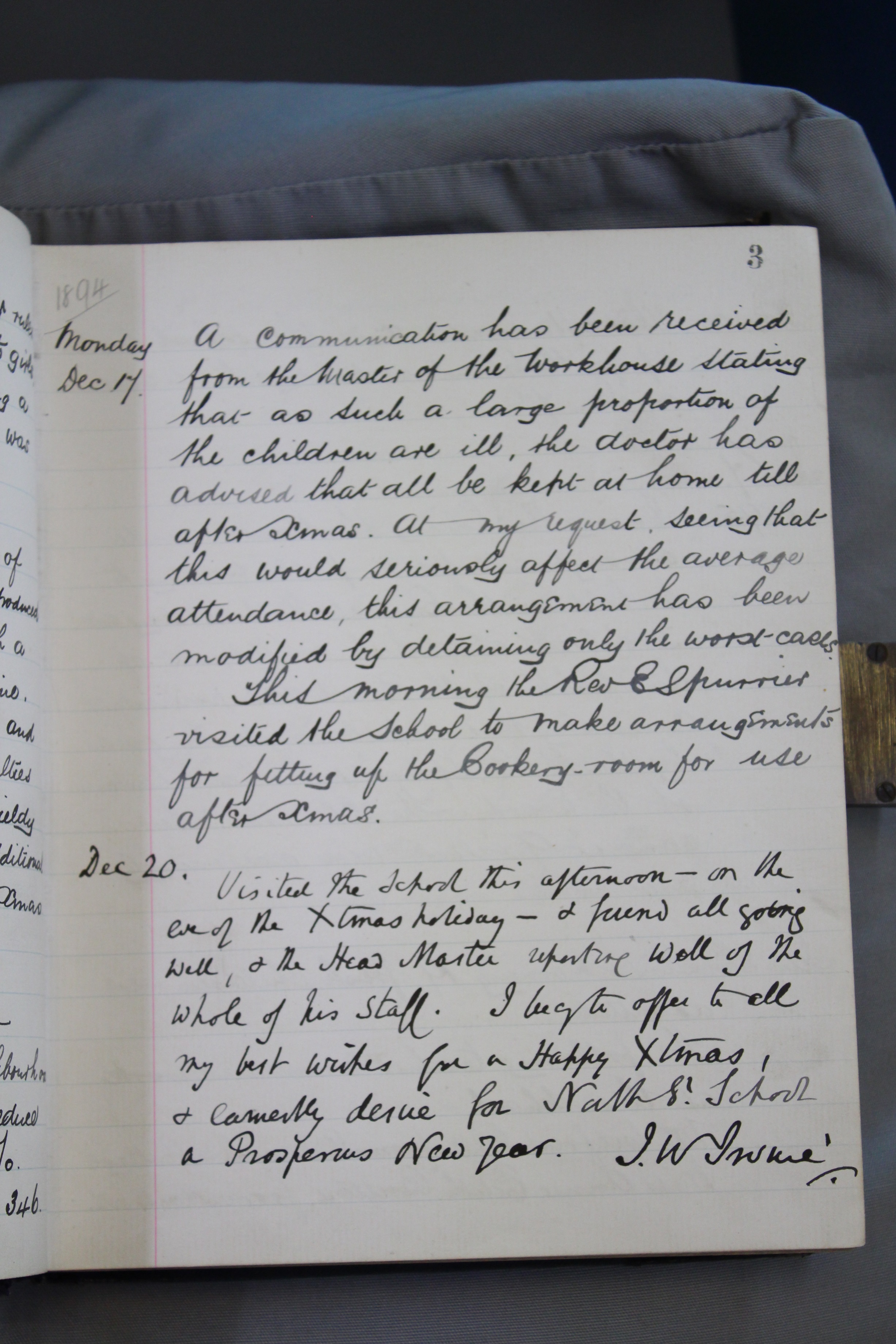 A communication has been received from the master of the workhouse stating that as such a large proportion of the children are ill, the doctor has advised that all be kept at home till after Xmas. At my request, seeing that this would seriously affect the average attendance, this arrangement has been modified by detaining only the worst cases.
[Speaker Notes: December: nearly a month later.
Have the work house children been allowed to go to school? No
Why not? Supposedly many are ill and all are being kept in (home for them is the workhouse)
There are many excuses given and the workhouse children keep missing school. The head teacher doesn’t believe that they are all ill and asks that some be allowed out.
What could be happening?
They could really be ill
The master is afraid that they will run away if he lets them out
The master earns money from work the children do. He wants them to do work and not go to school.]
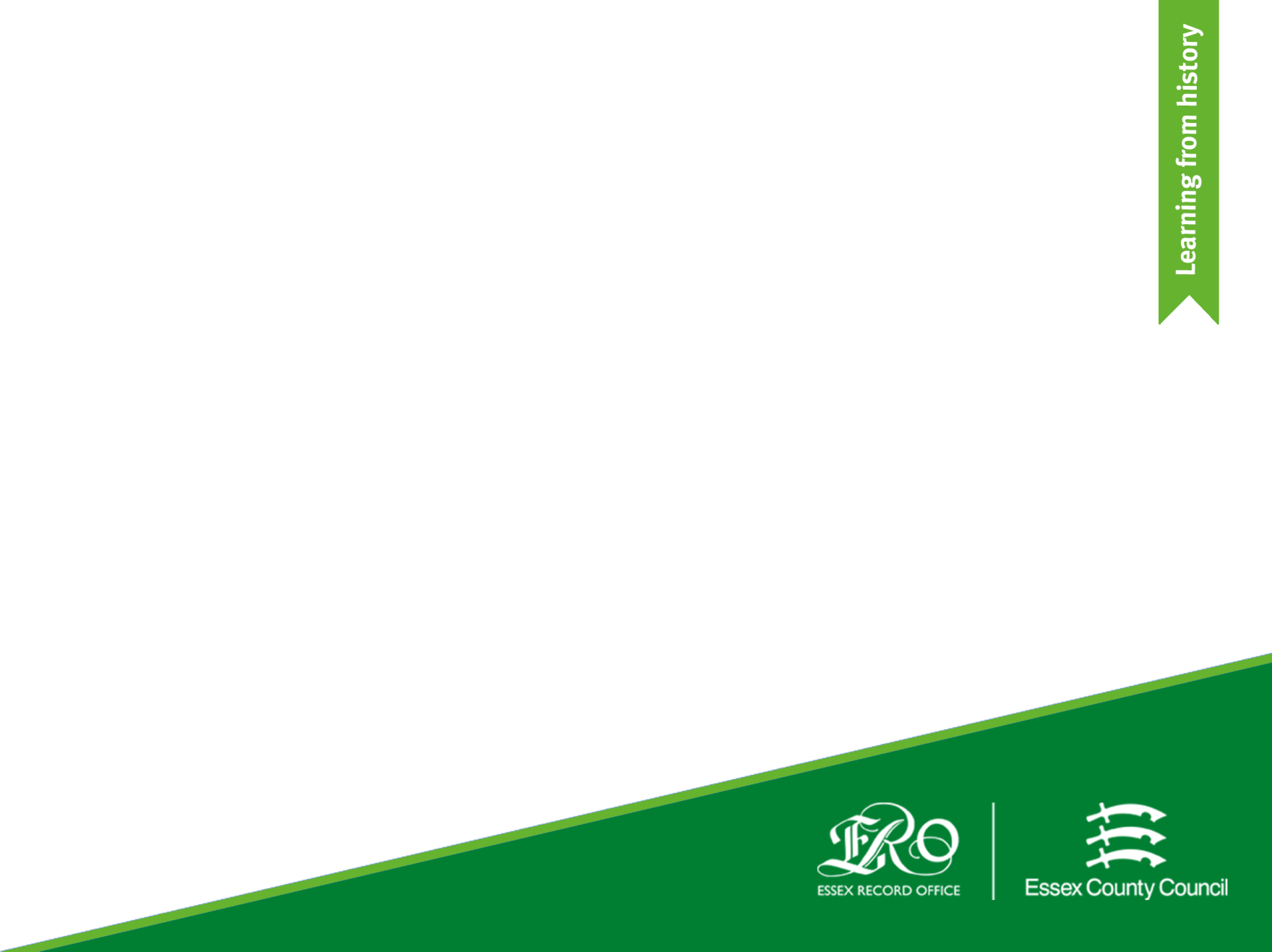 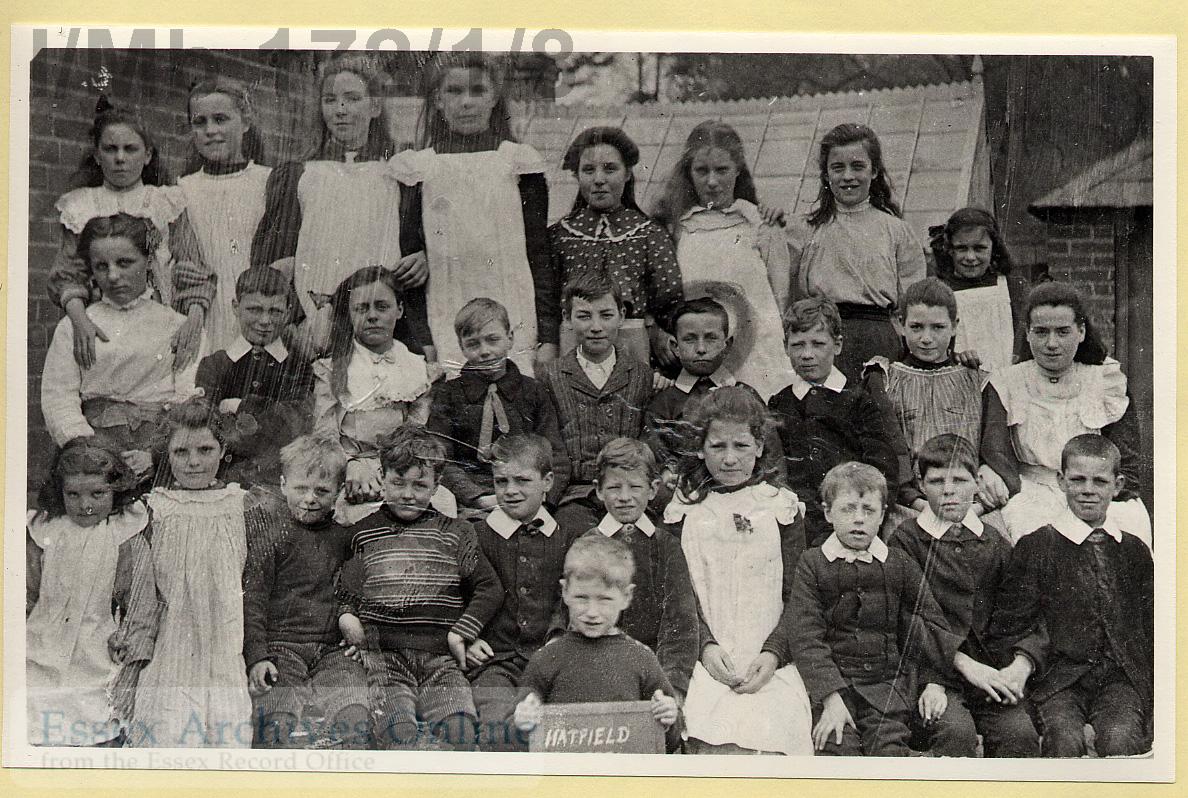 The Census: Children
[Speaker Notes: Children in the census.
What can we discover about the lives of ordinary Victorian children?]
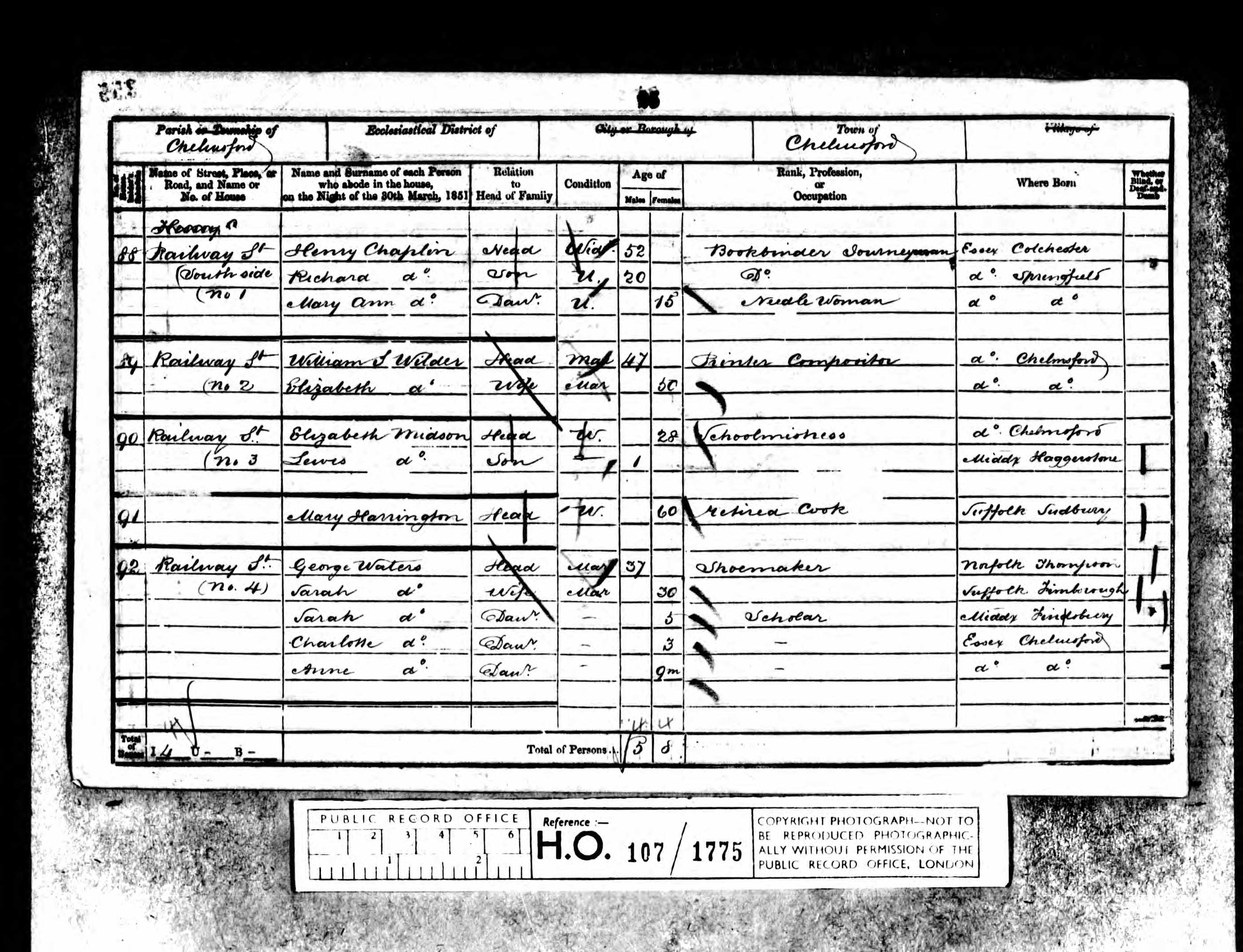 22
[Speaker Notes: Start by challenging children’s information retrieval skills, asking what information they can gather from this 1851 census. Perhaps choose one person to be the character in a story – what do we know about them? How can we create a story from this?]
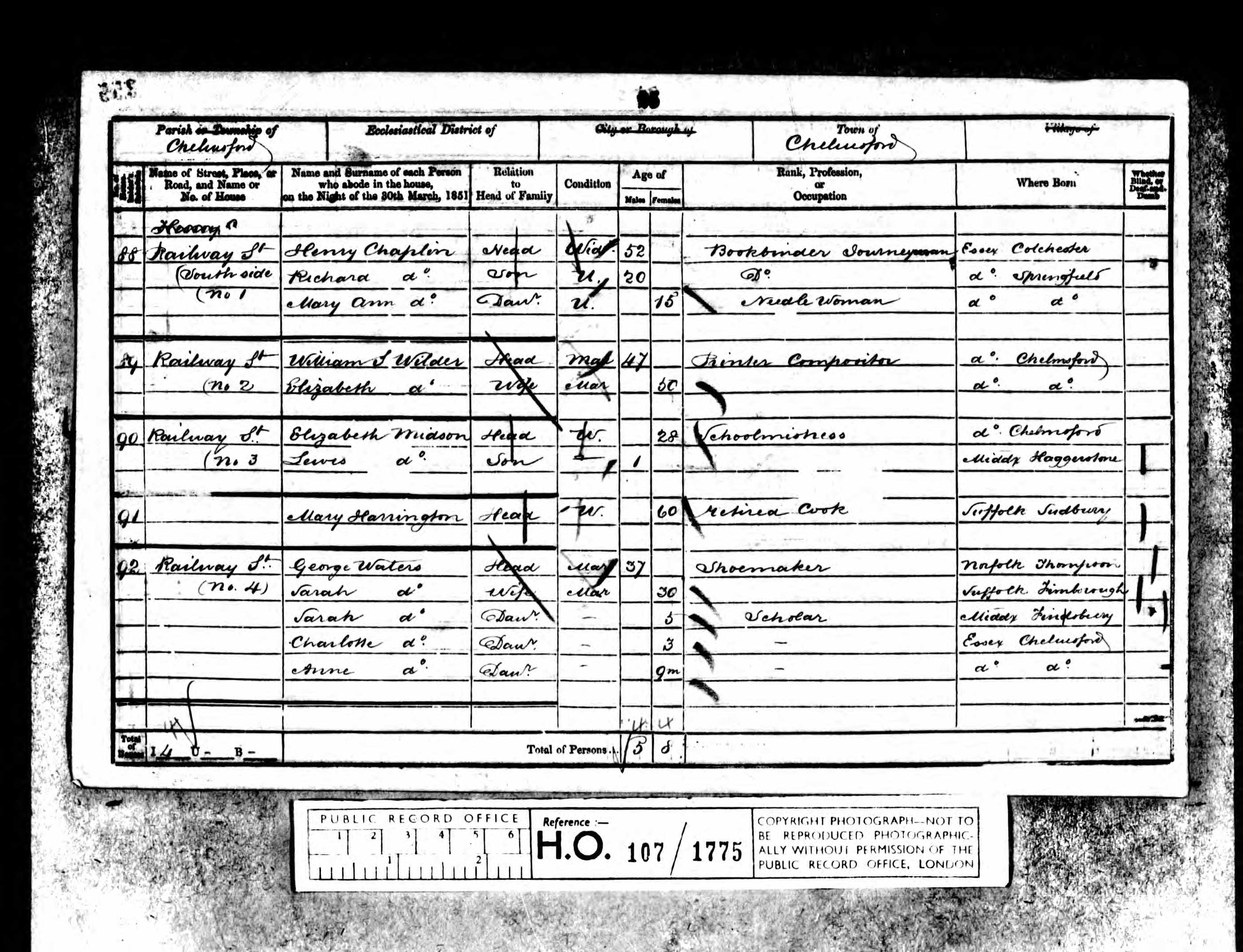 Sarah Waters awoke with a start.
“Sarah” she heard her father call urgently, “Sarah! Anne needs you!”
She suddenly realised that he wasn’t calling her, he was calling her mother. Sarah’s baby sister Anne was crying again. Sarah was glad she had woken up, because It was nearly time to school.

Sarah made her way downstairs through her father’s shoe making workshop. The overwhelming smell of leather and glue made her feel a little dizzy, but she soon got used to it.

Sarah stepped out of her house on Railway Street. It was so different to their old home in Middlesex. There had been strong, green trees and fresh, clear air. Railway Street was always dirty from the factories nearby pumping smoke from their chimneys.  Sarah was on her best behaviour, as quiet as a mouse, when she walked past the house next door. It belonged to Mrs. Midson her strict, scary school teacher.
23
[Speaker Notes: Sarah’s story could start like this.]
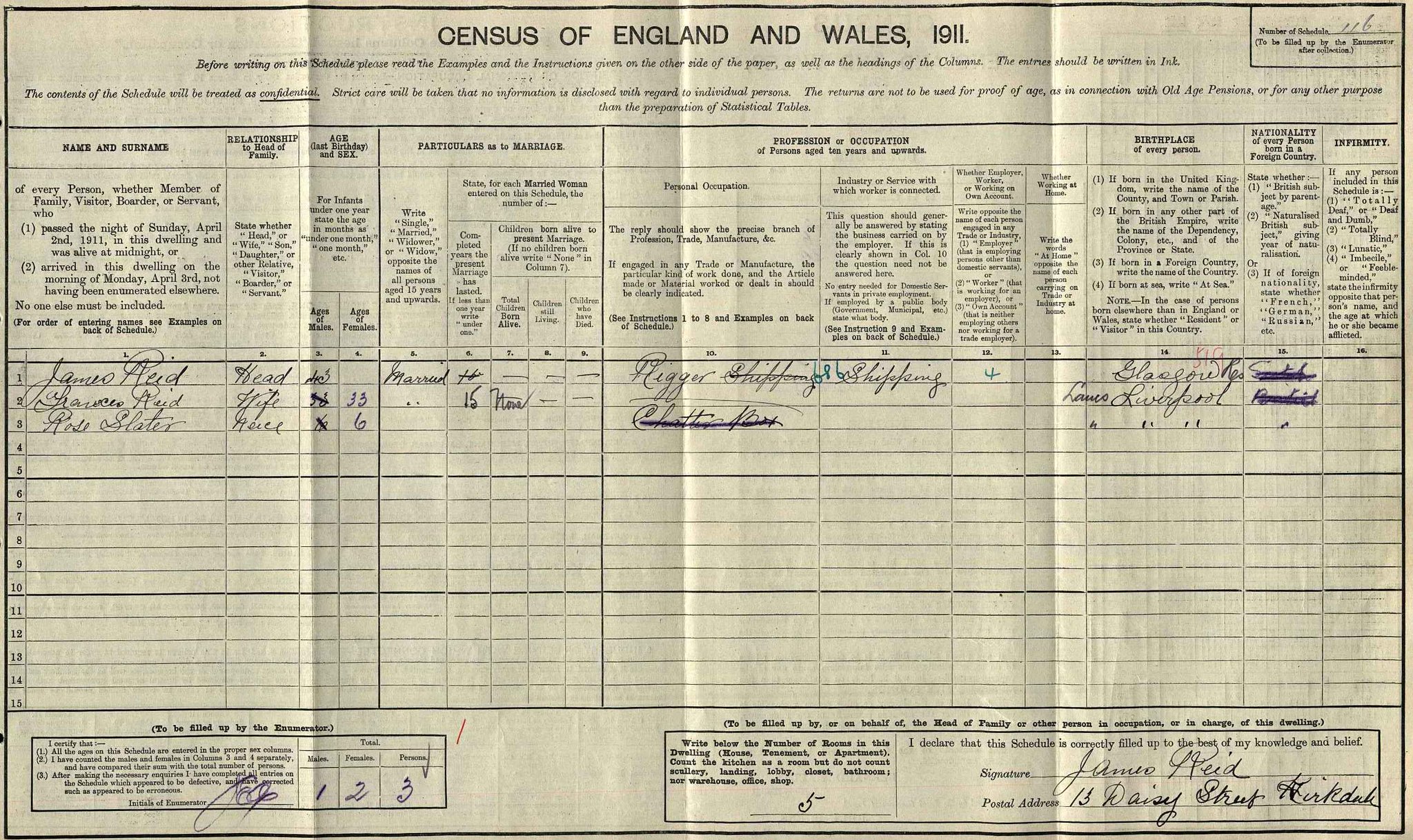 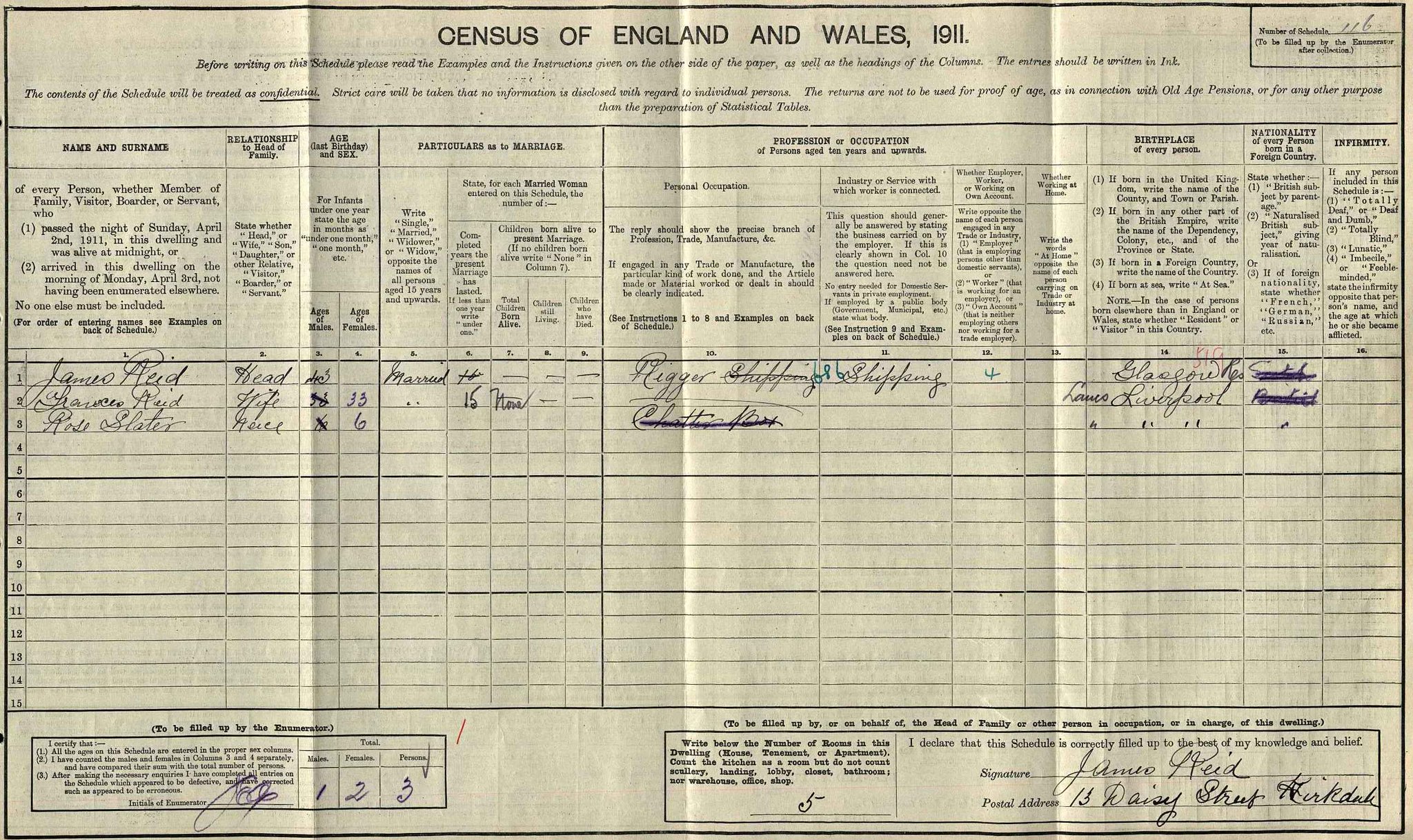 24
[Speaker Notes: Rose Slater/ Niece / 6 years old / Occupation ChatterBox /Liverpool Family 1911 census.
Rose has the occupation ‘ChatterBox’!

Found and posted by Dapper Historian. Twitter. https://twitter.com/DapperHistorian]
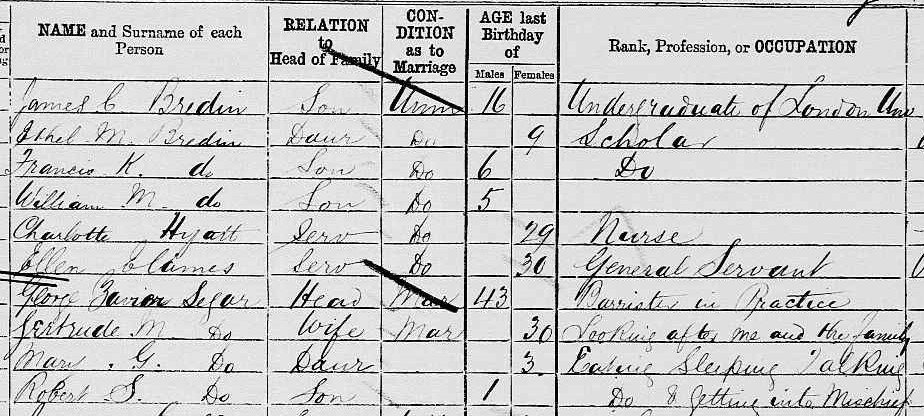 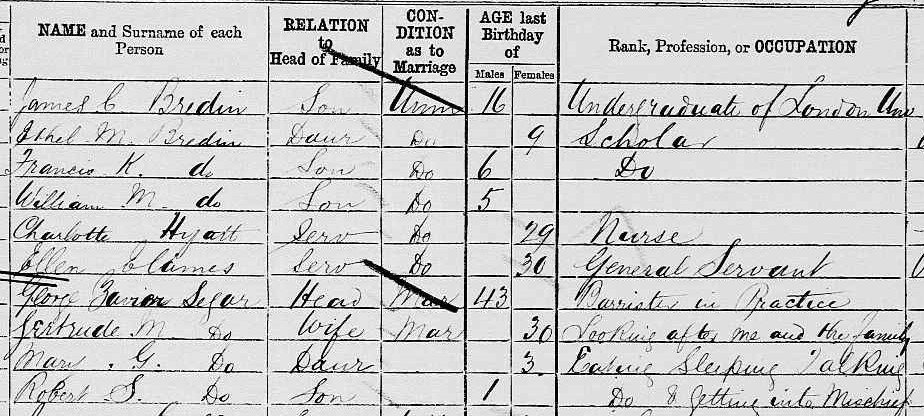 25
[Speaker Notes: Mary/ Daughter / 3 years old / Occupation “eating, sleeping & talking” /1881 census
Robert / Son / 1 year old / Occupation “Do” (means ditto – so eating, sleeping and talking the same as the writing in the box above) & “Getting into mischief”
Found and posted by Dapper Historian. Twitter. https://twitter.com/DapperHistorian]
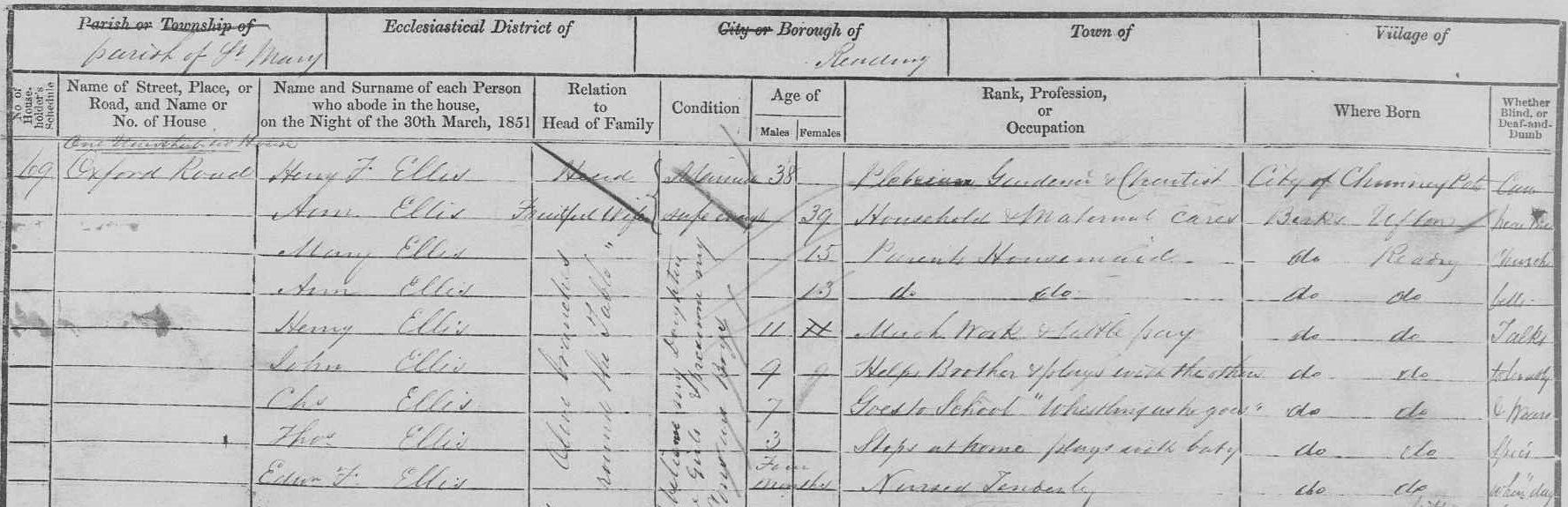 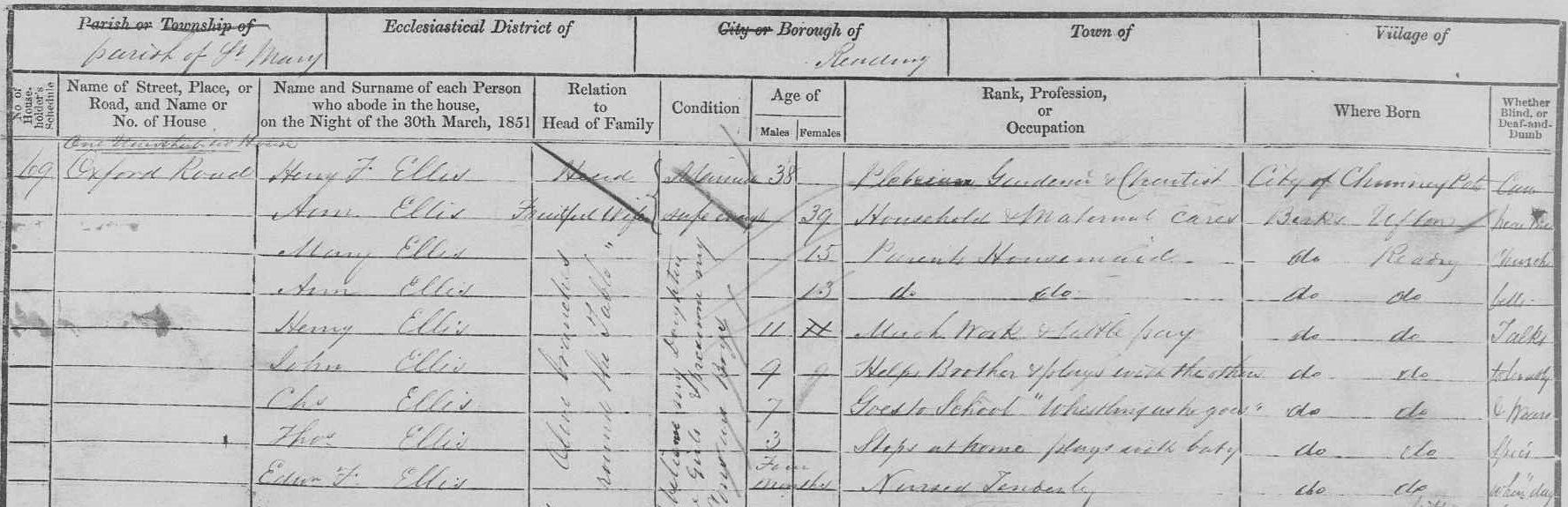 26
[Speaker Notes: Charles Ellis / 7 years old / Occupation “goes to school, whistling as he goes” /1851 census

Found and posted by Dapper Historian. Twitter. https://twitter.com/DapperHistorian]
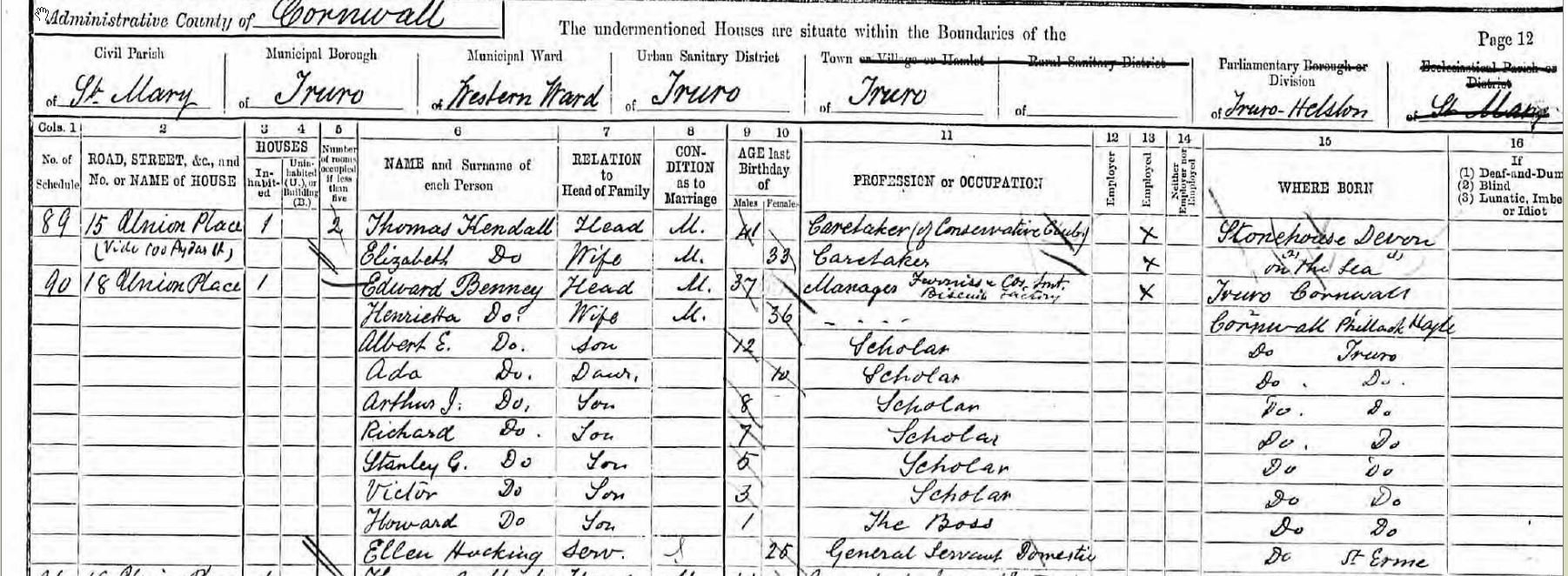 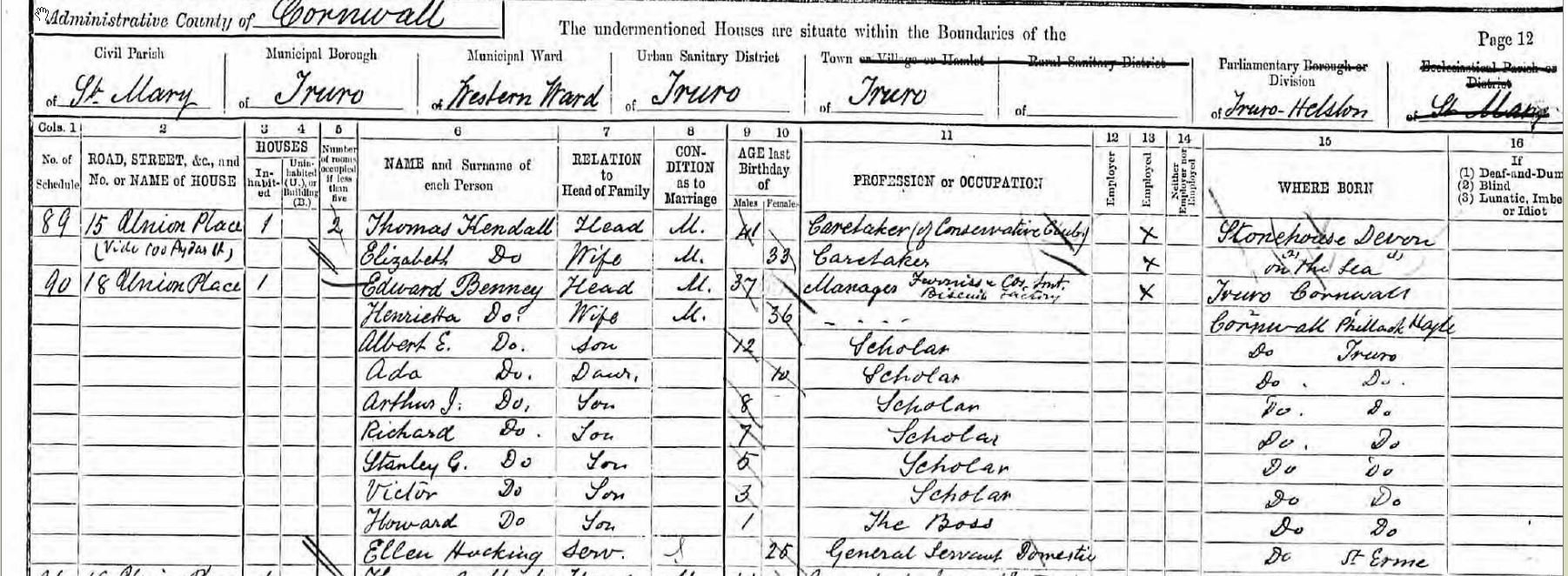 27
[Speaker Notes: Howard Benny / Son / 1 year old / Occupation “The Boss” /1891 census

Found and posted by Dapper Historian. Twitter. https://twitter.com/DapperHistorian]
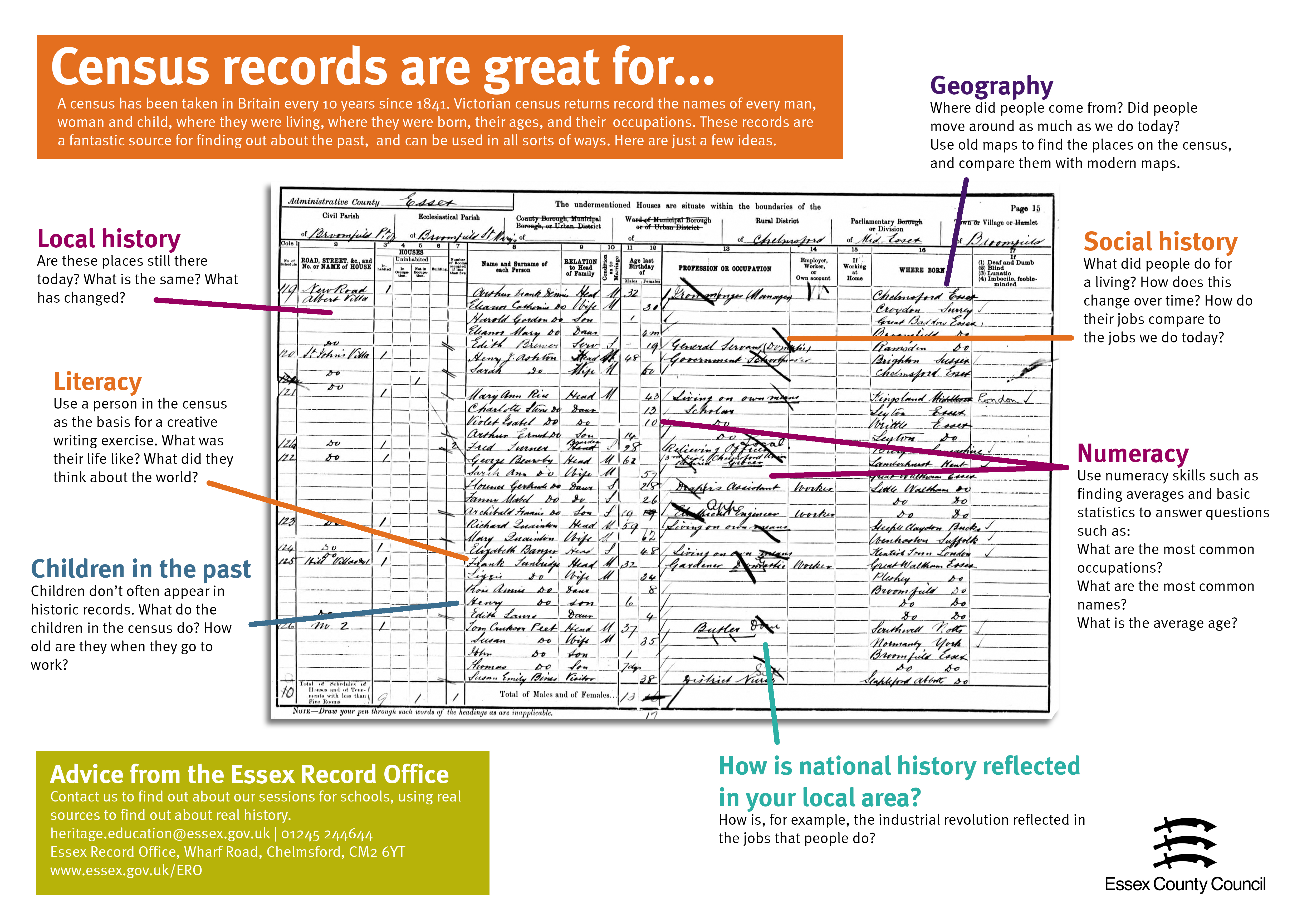 [Speaker Notes: You can print out or zoom in to any of the slides included here.
A ‘census day’ at school could include lessons across the curriculum.]
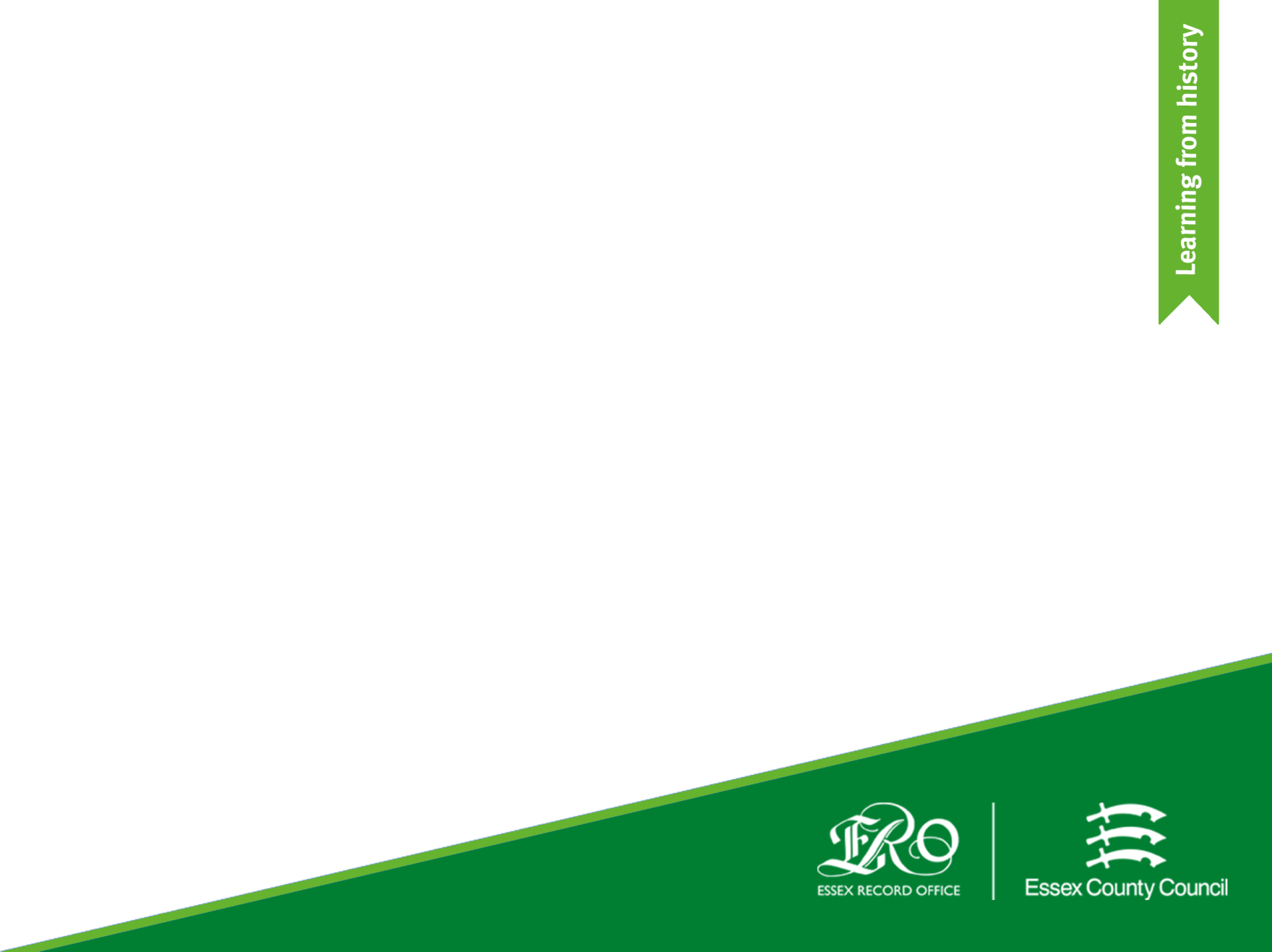 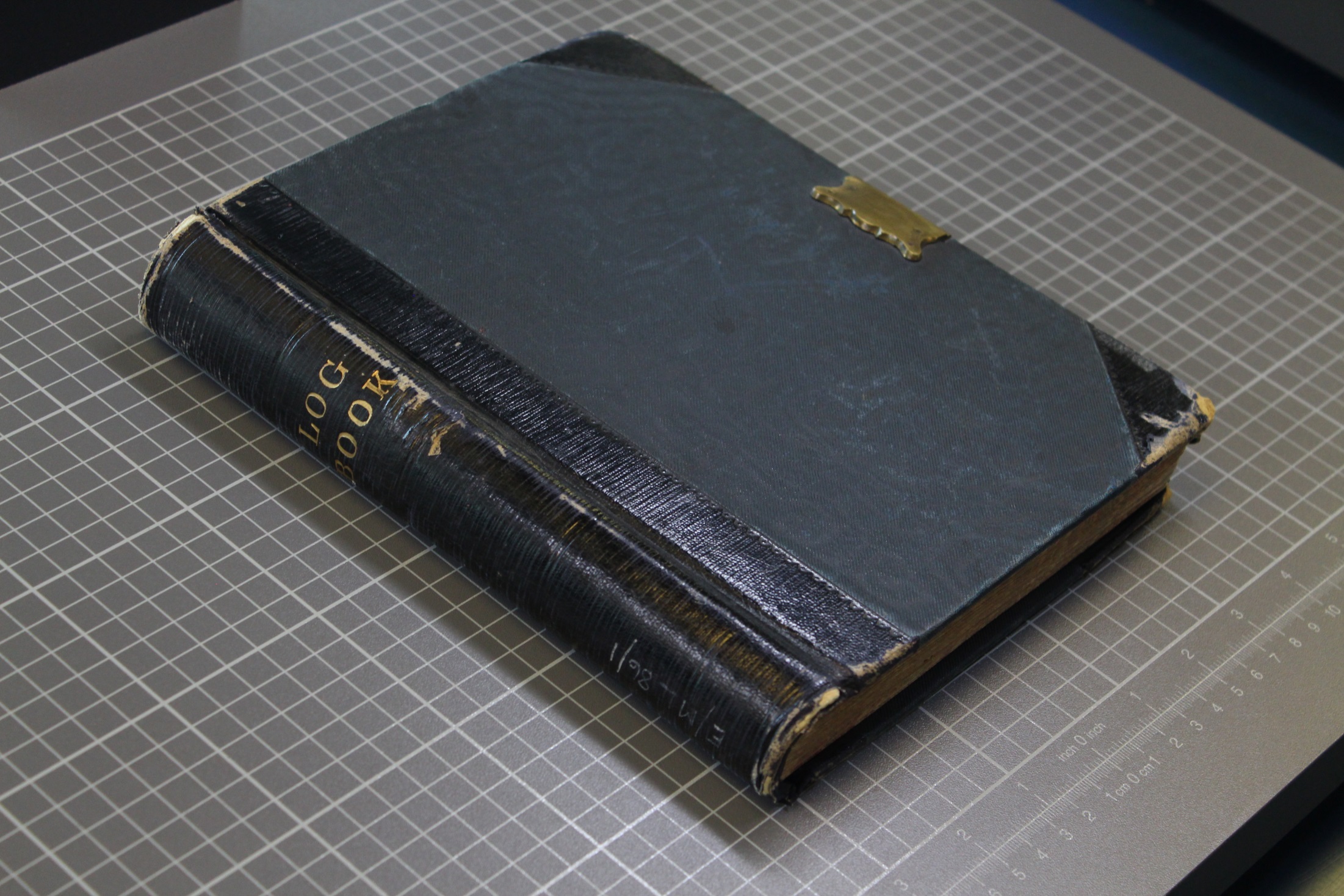 Was this useful to you?

Help us shape our content and share good ideas for other teachers.

E-mail Valina at:
heritage.education@essex.gov.uk
[Speaker Notes: Was this useful to you?
Help us shape our content and share good ideas for other teachers.
E-mail Valina at:
heritage.education@essex.gov.uk]